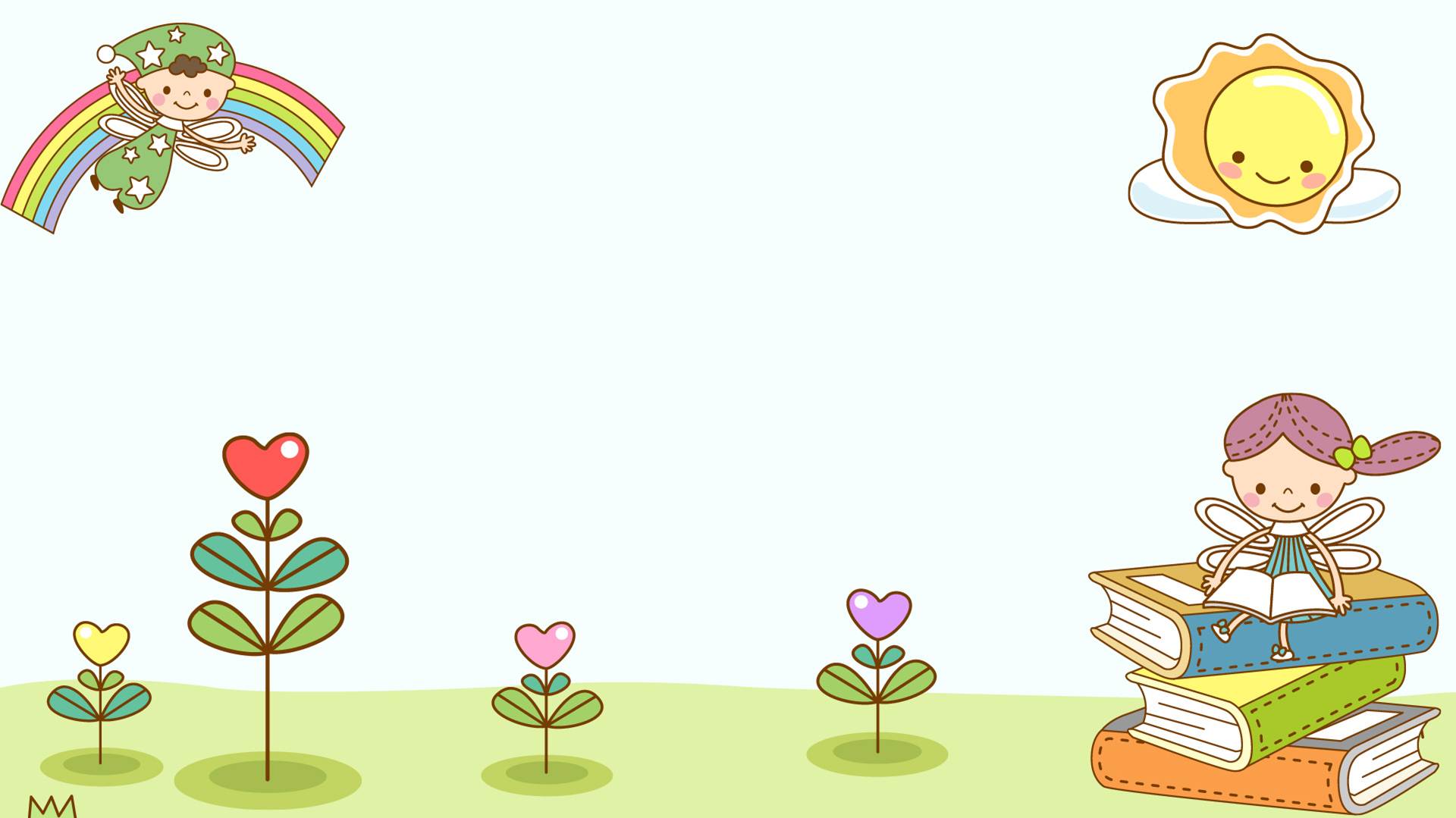 上湖國小圖書館成果報告
110學年度上學期
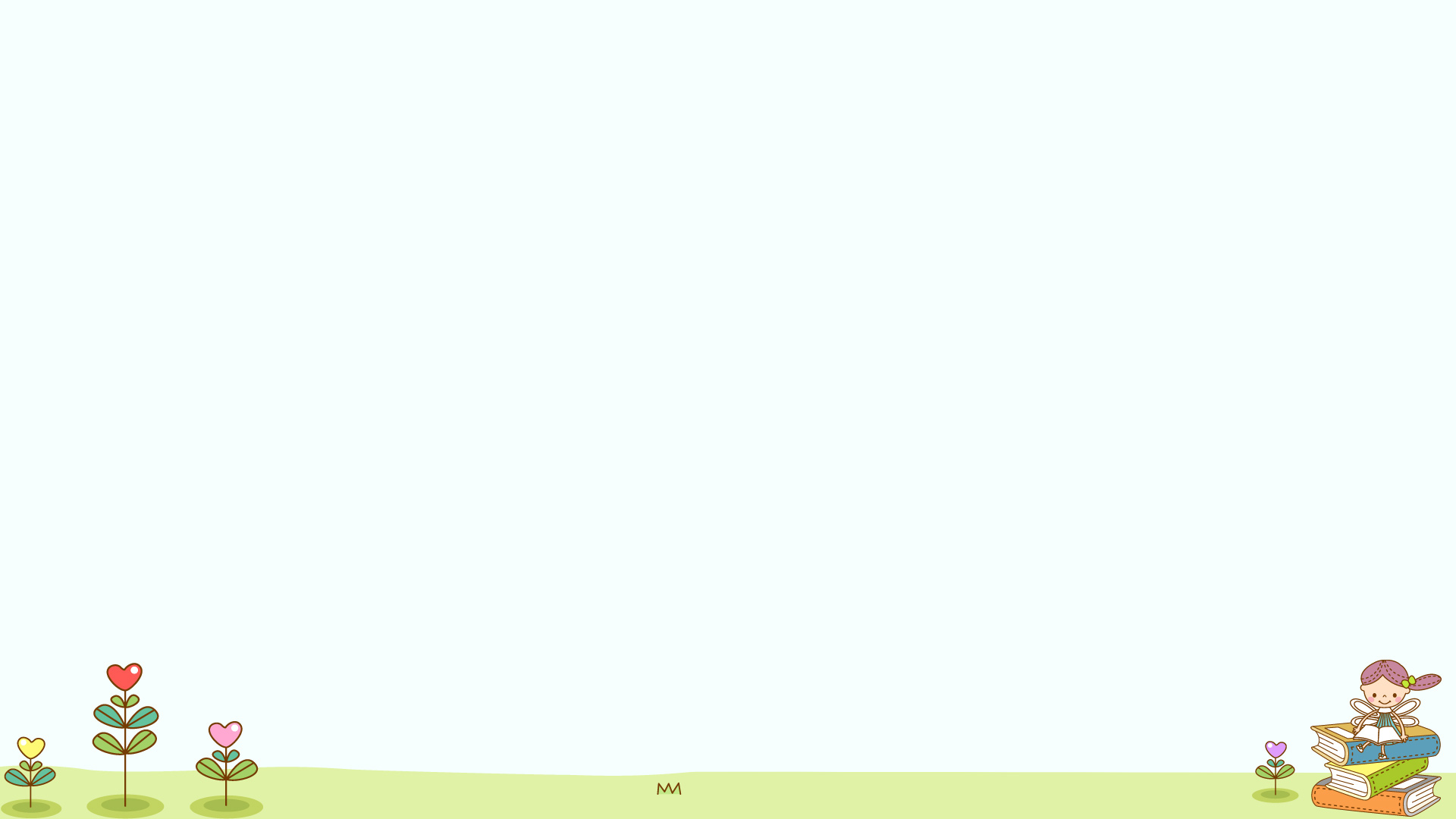 感謝圖書志工團隊
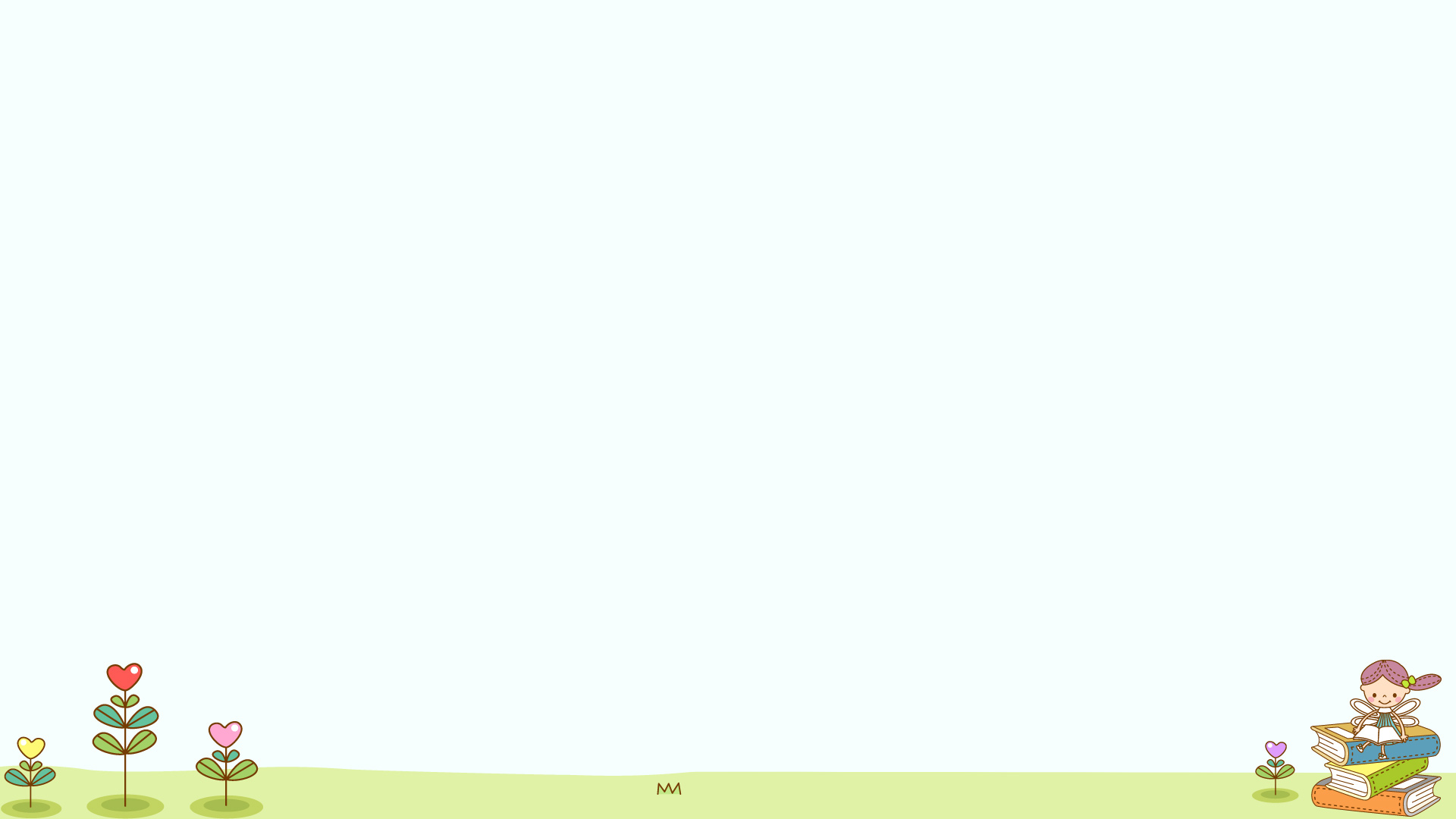 感謝圖書小志工
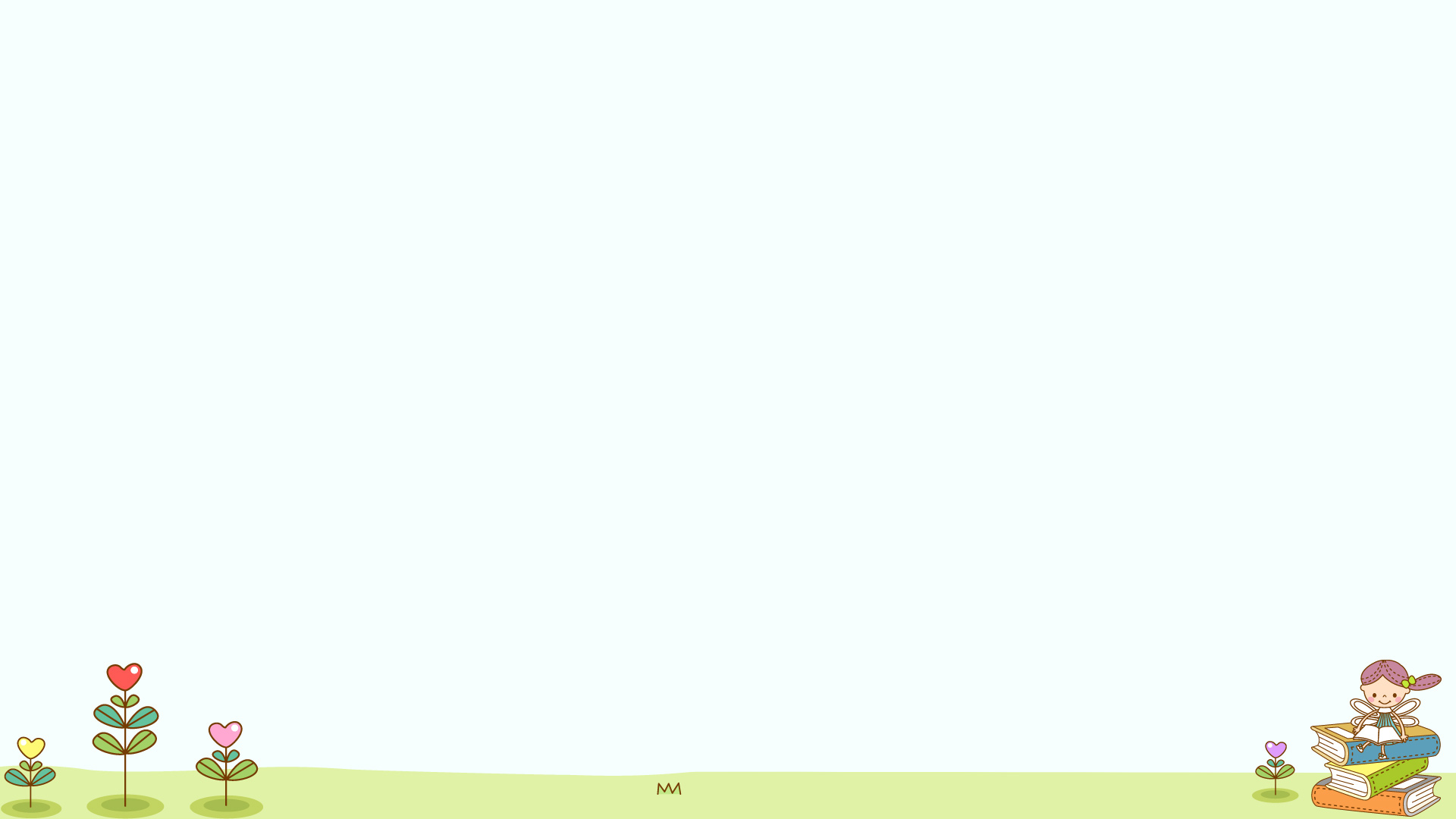 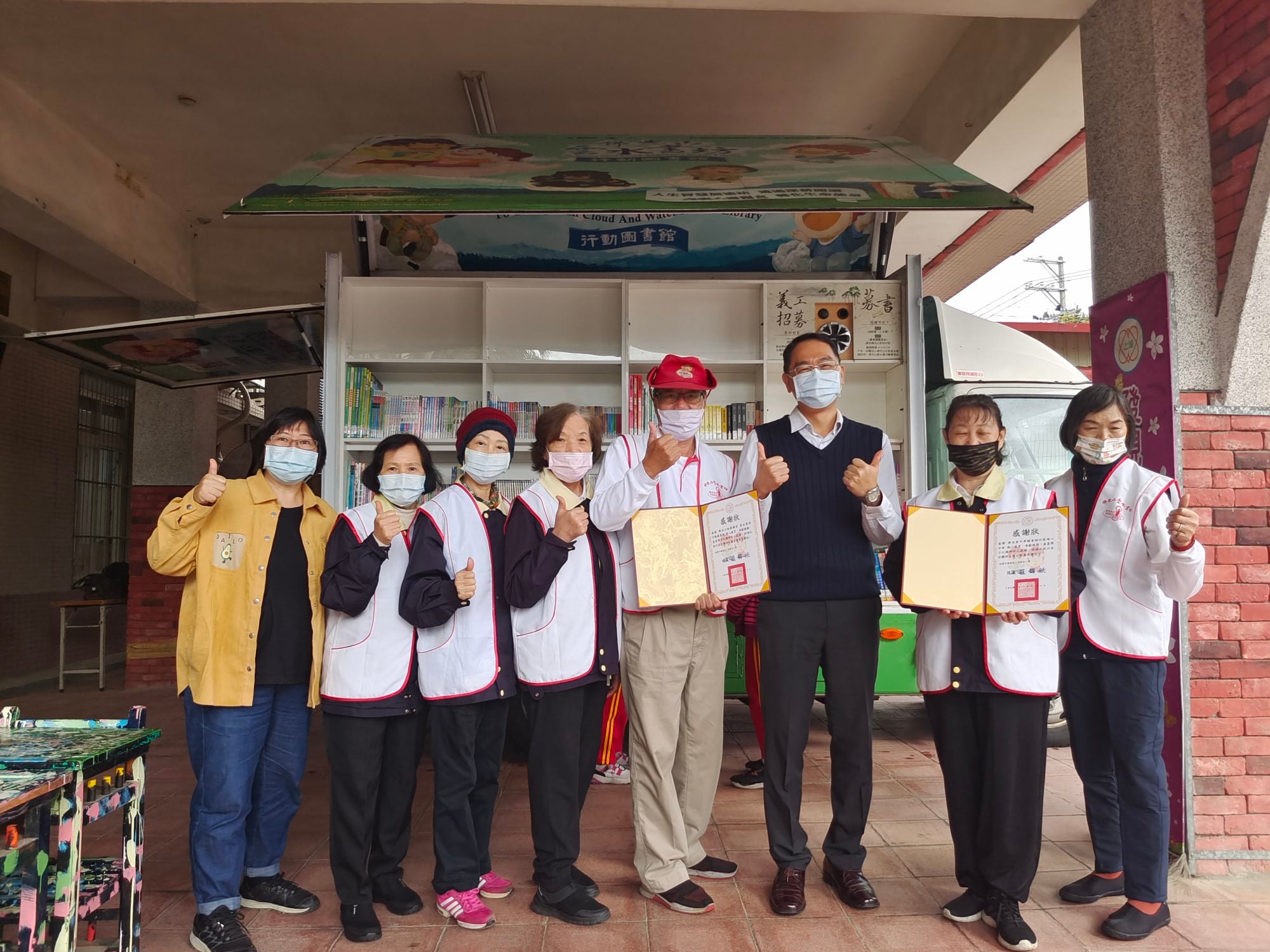 感謝雲水書車
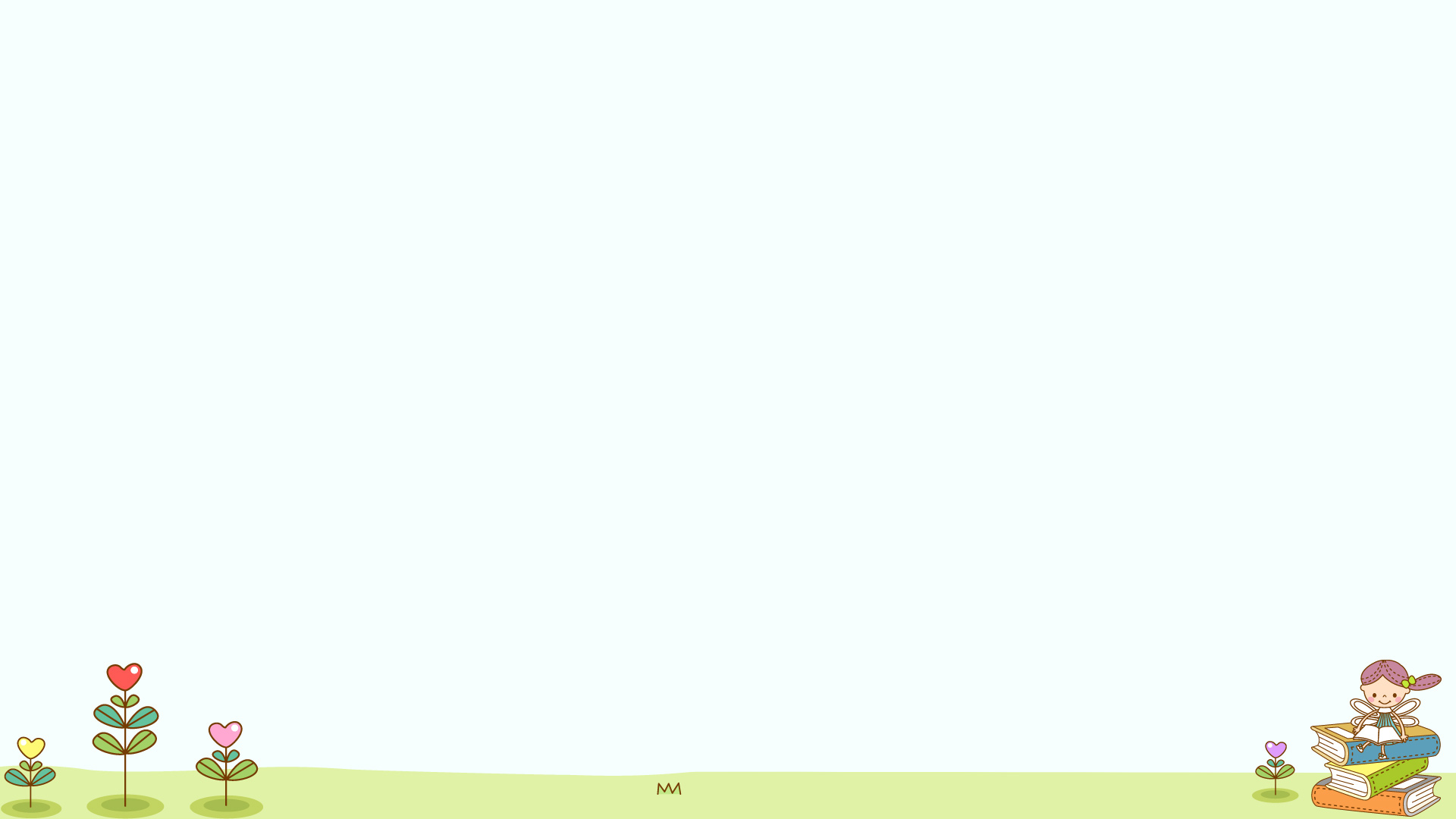 感謝師長們帶領孩子閱讀
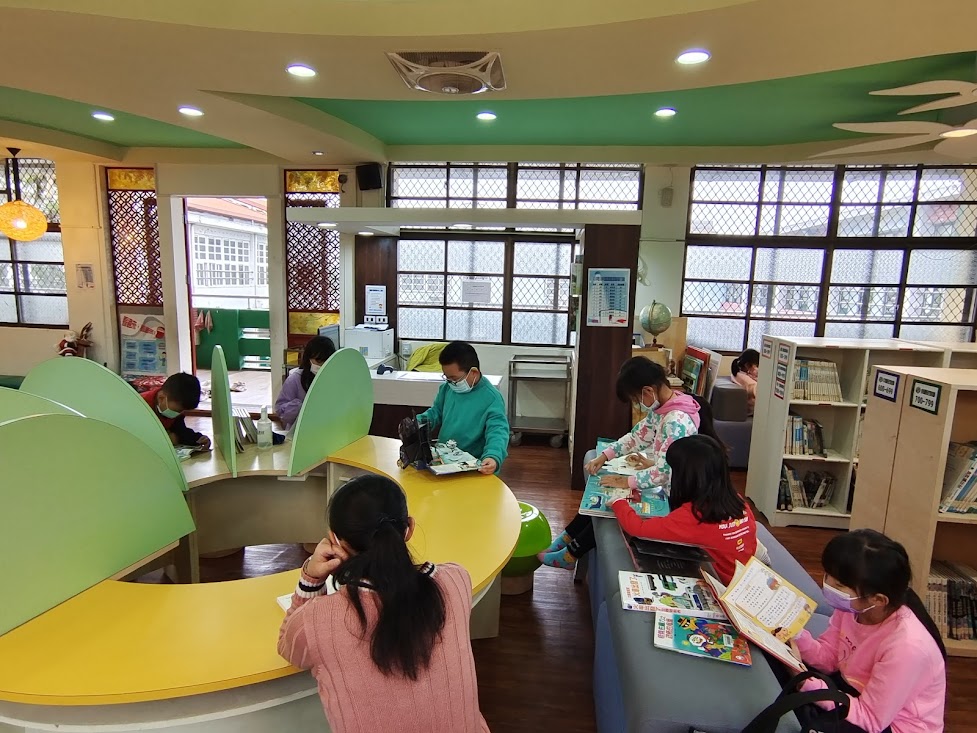 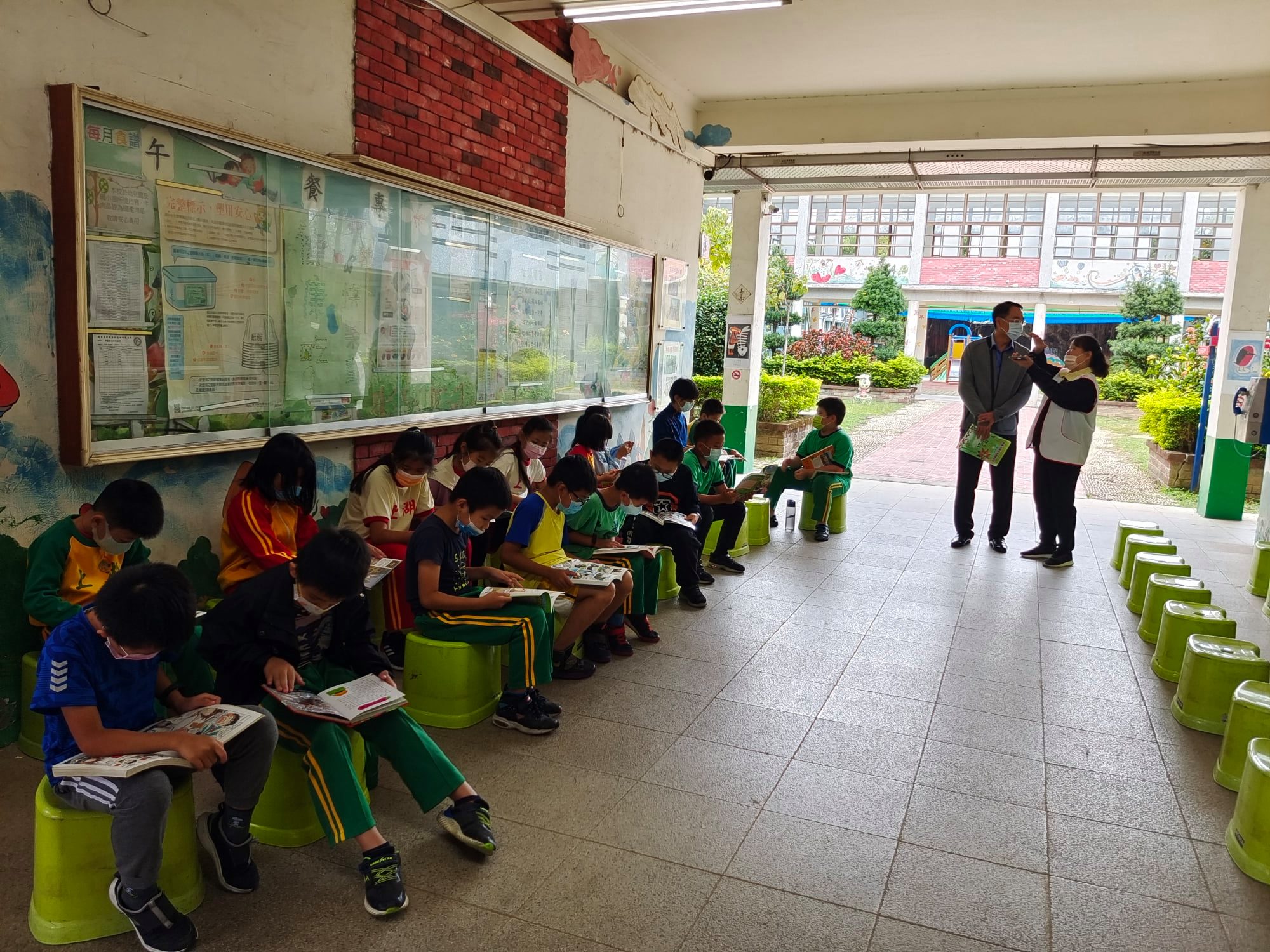 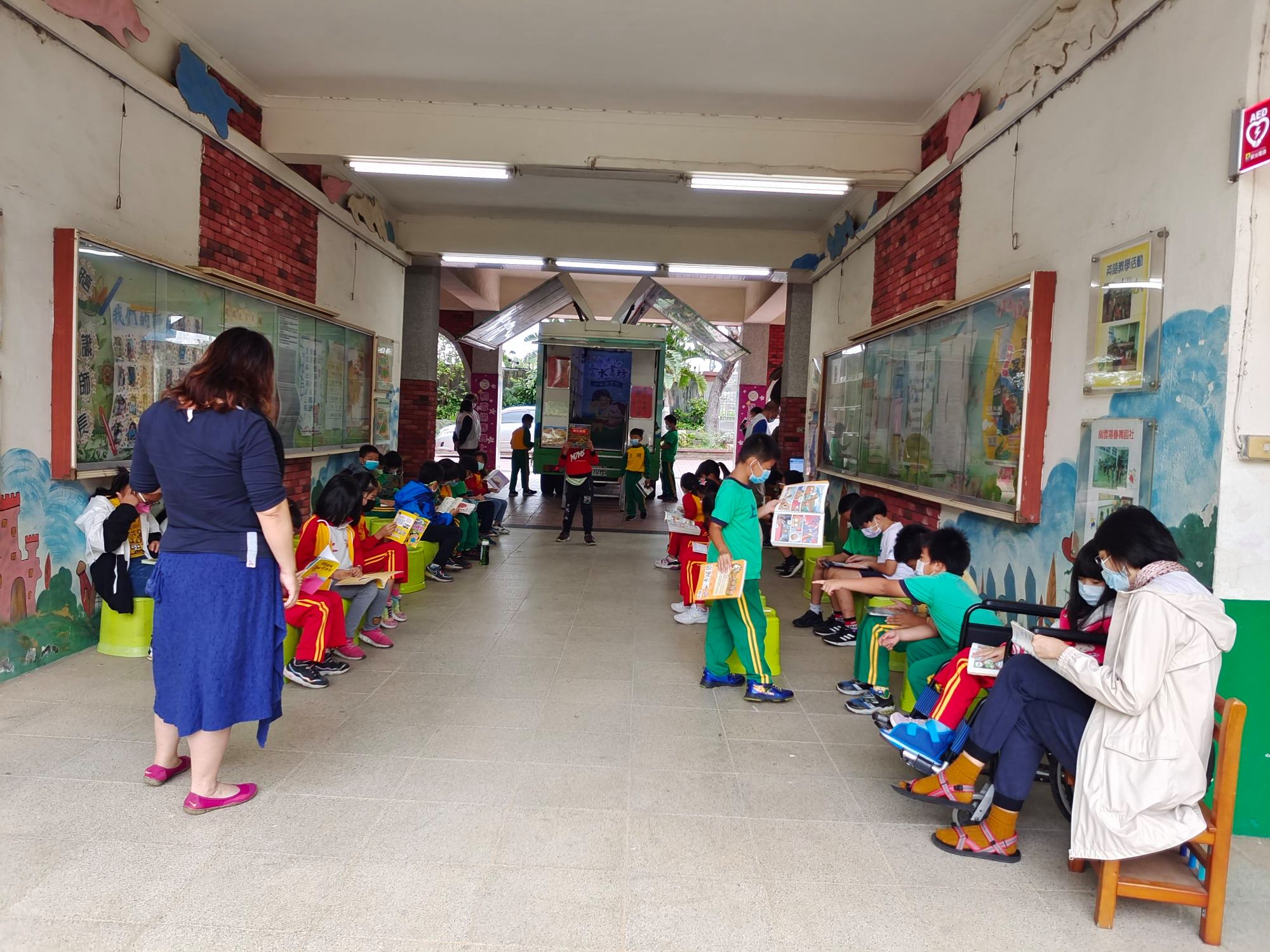 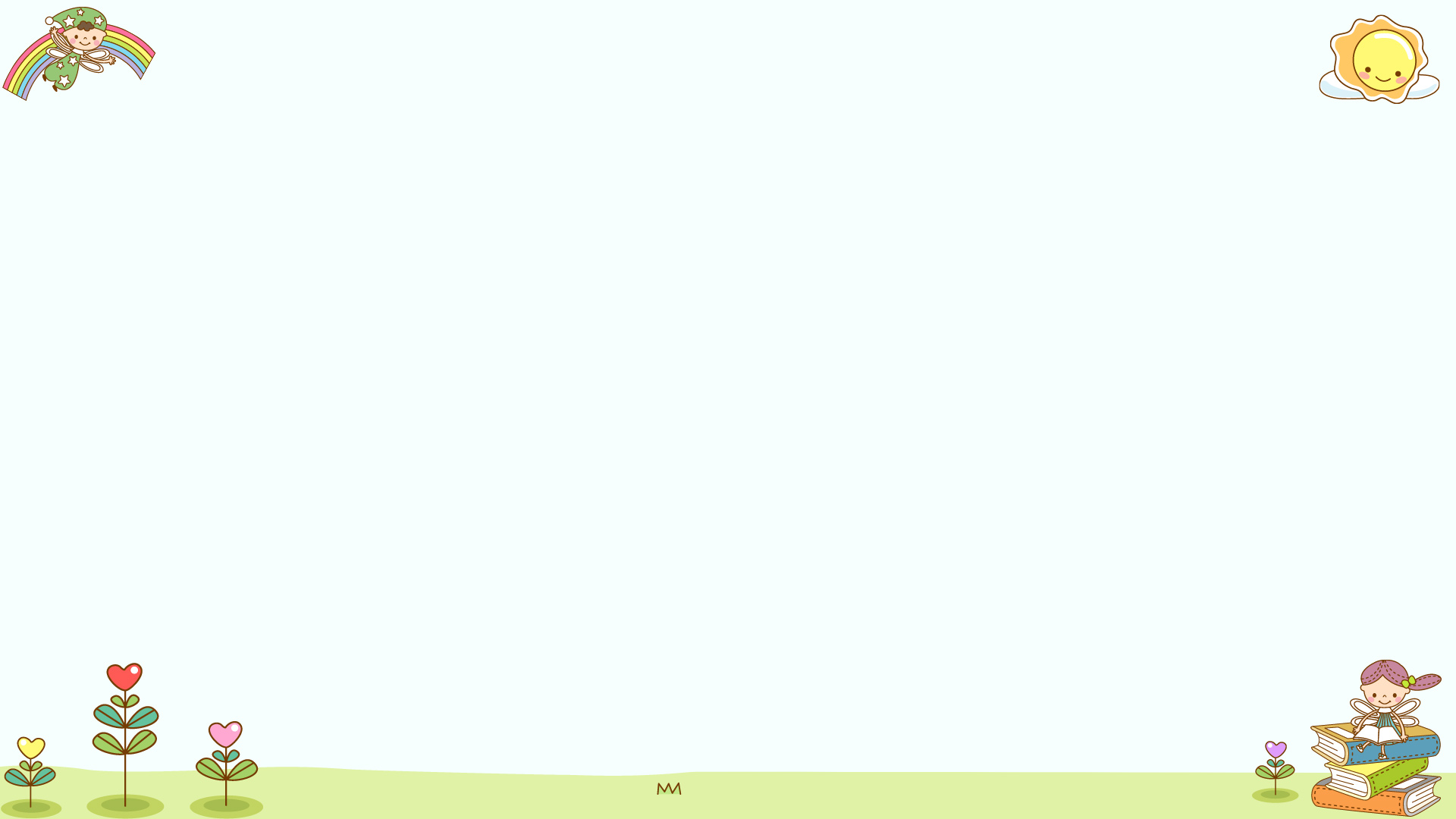 2021明日說書人
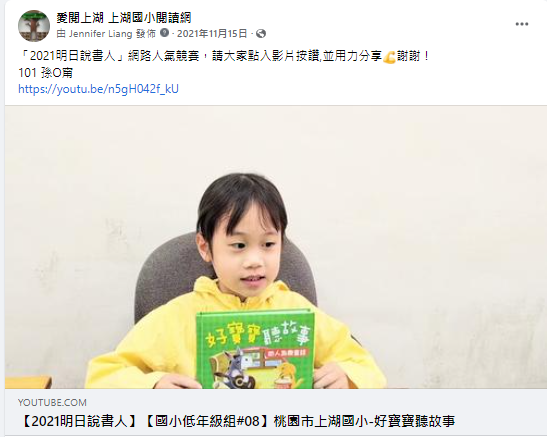 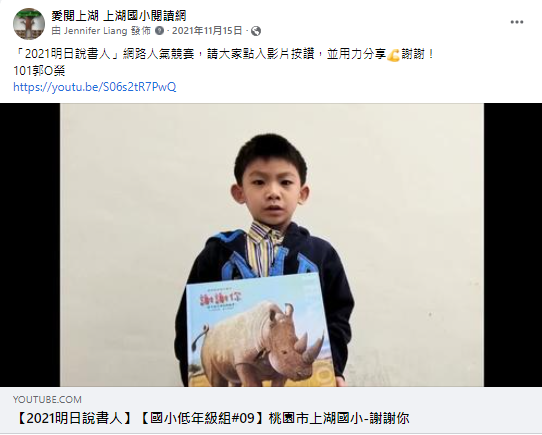 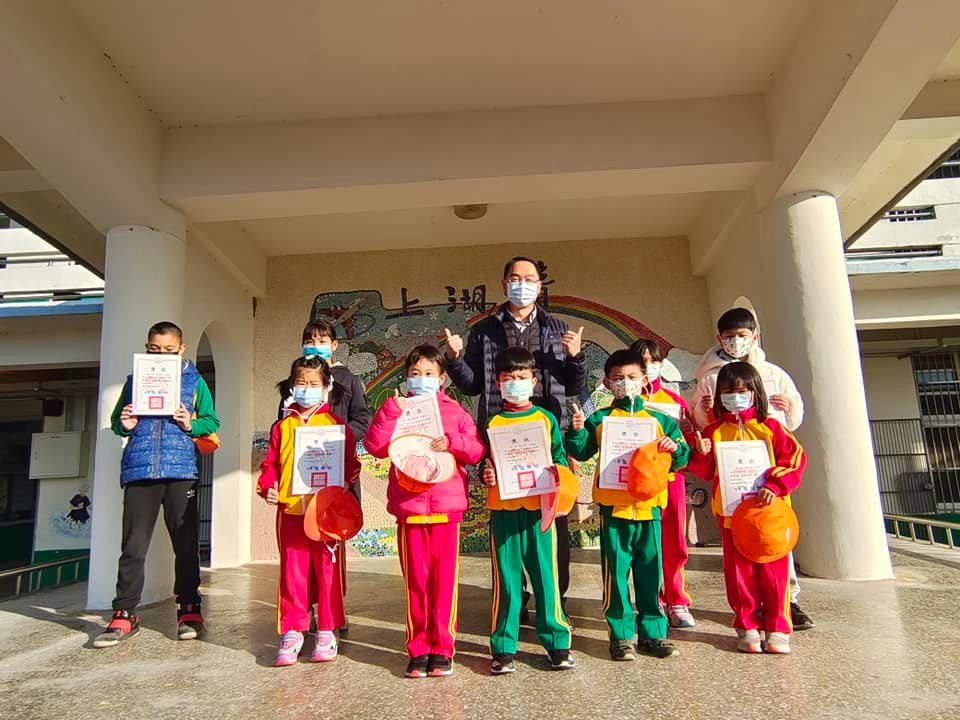 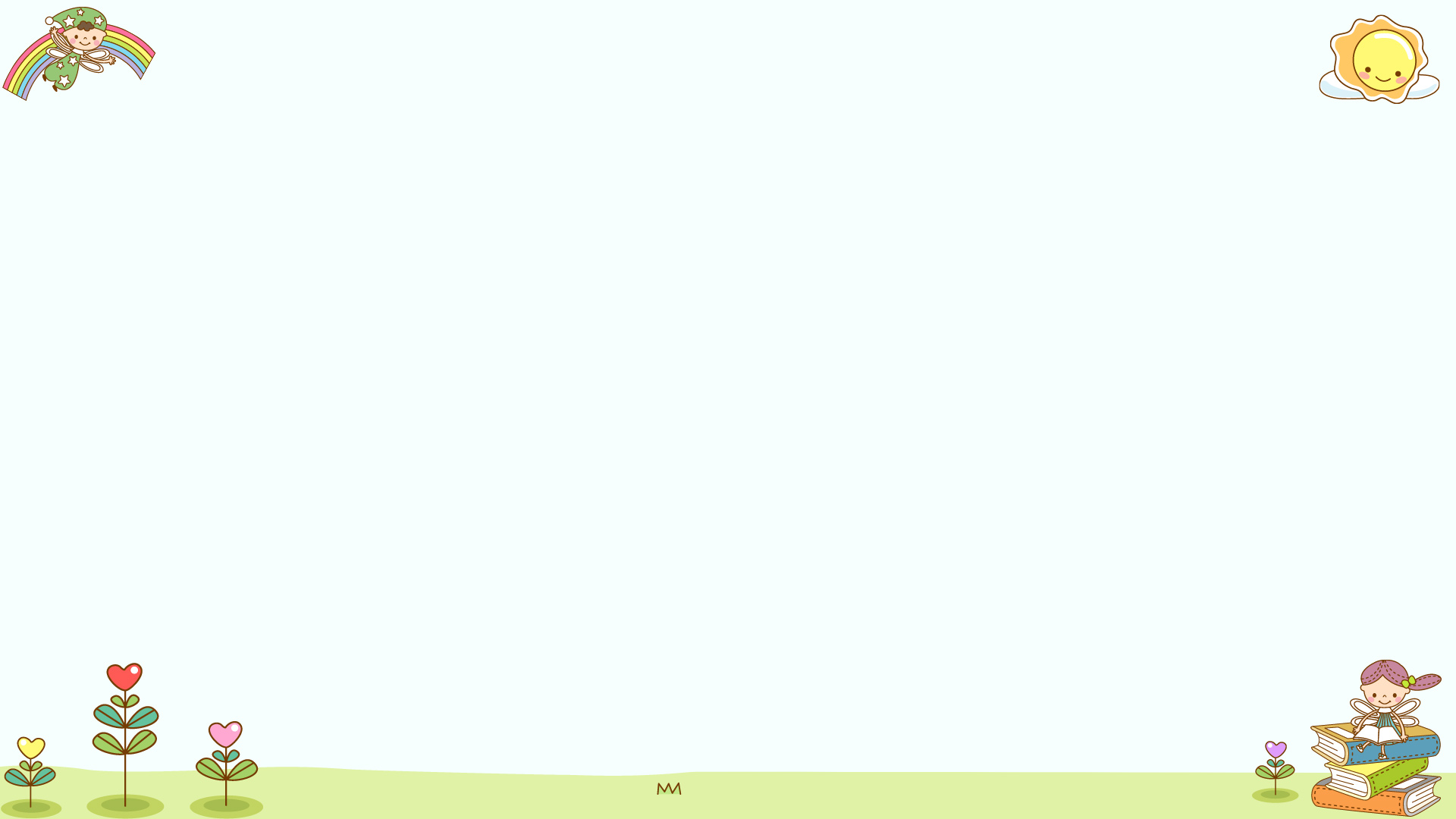 另類教師節~感謝藍色超人
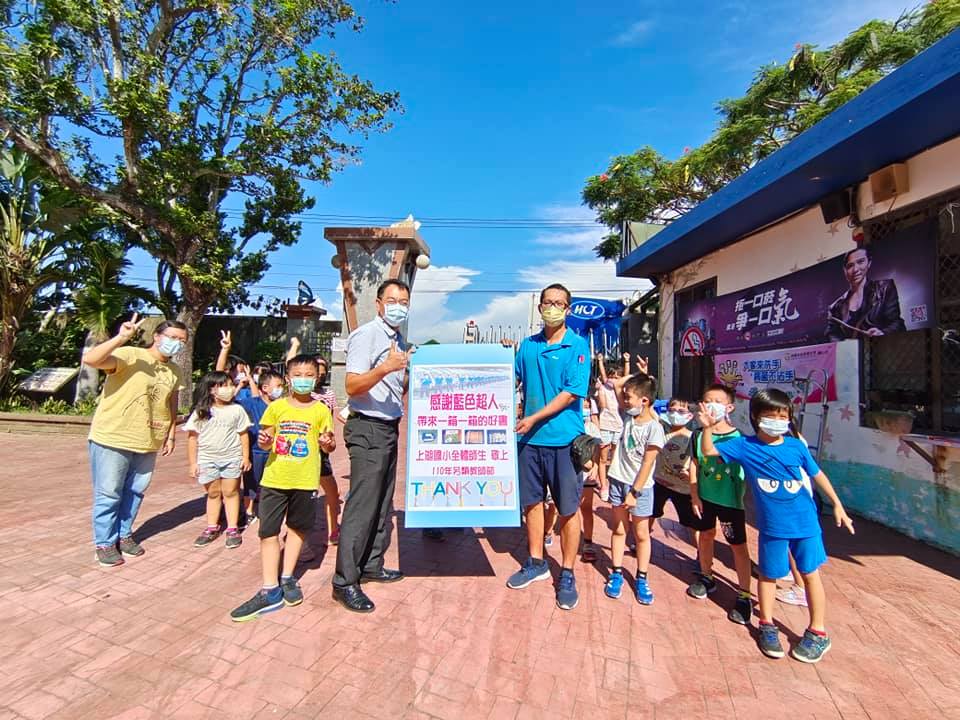 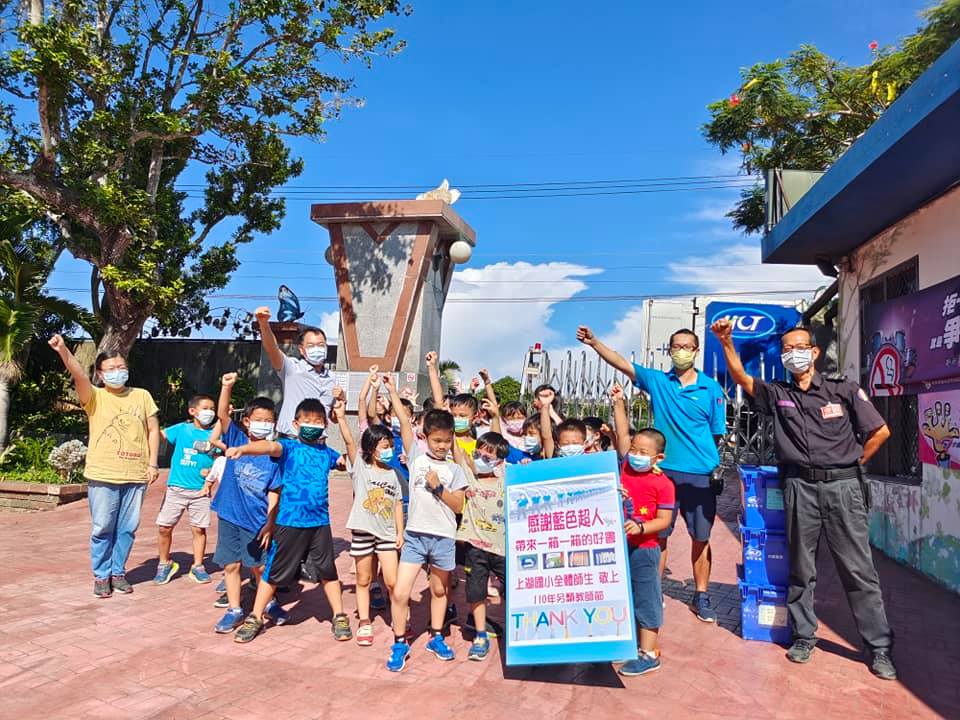 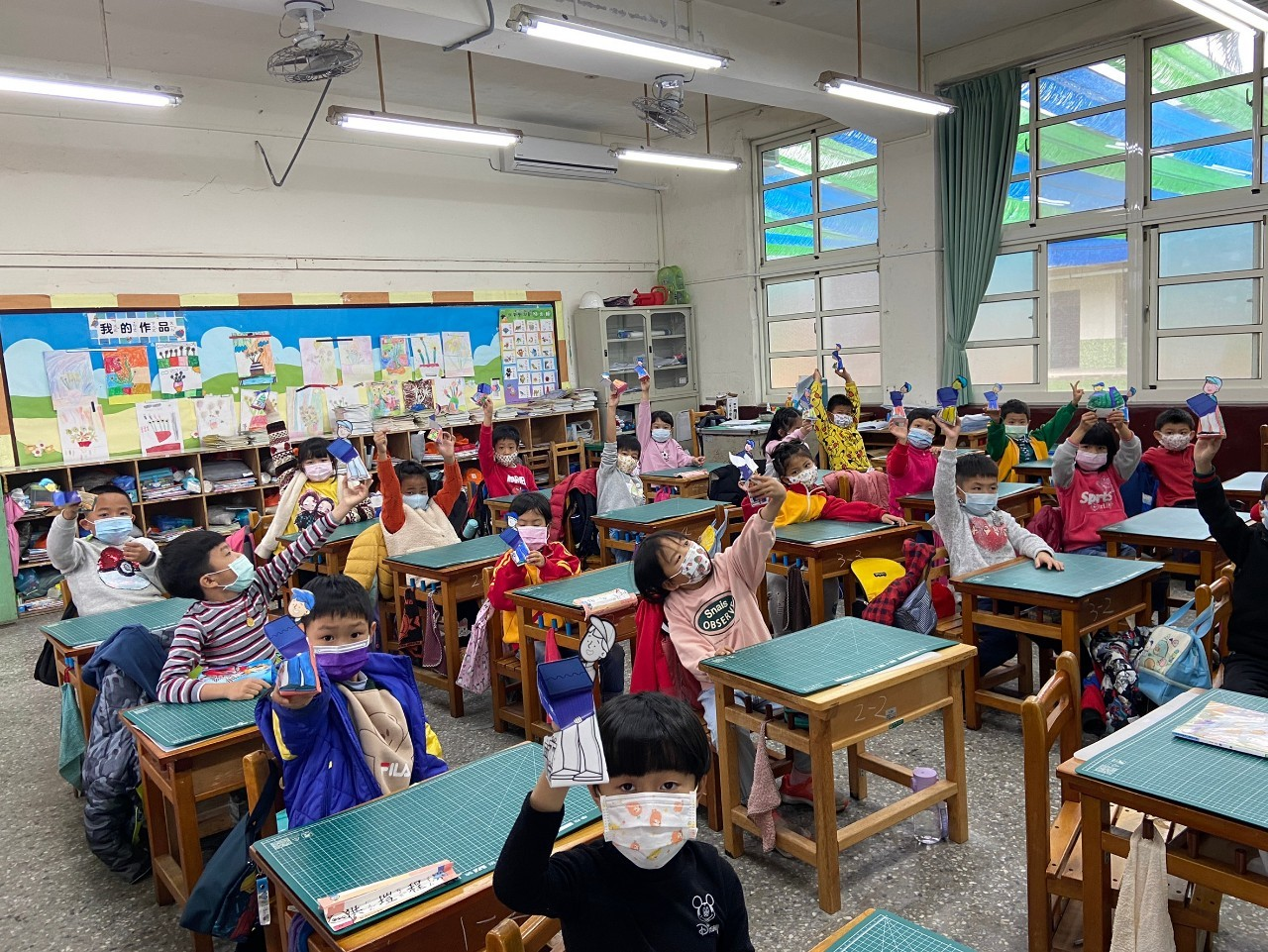 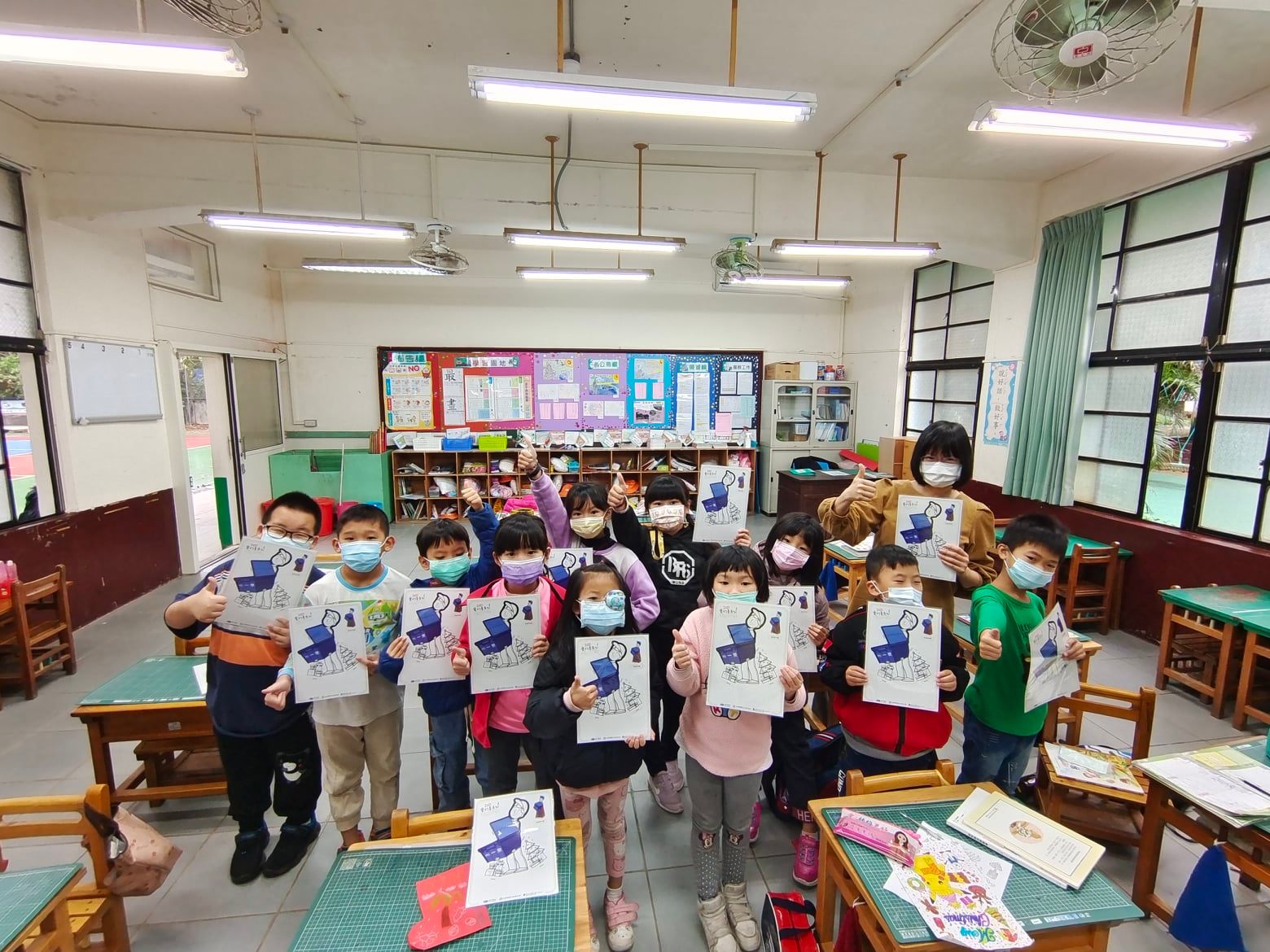 感謝政府補助購書、各界贈書
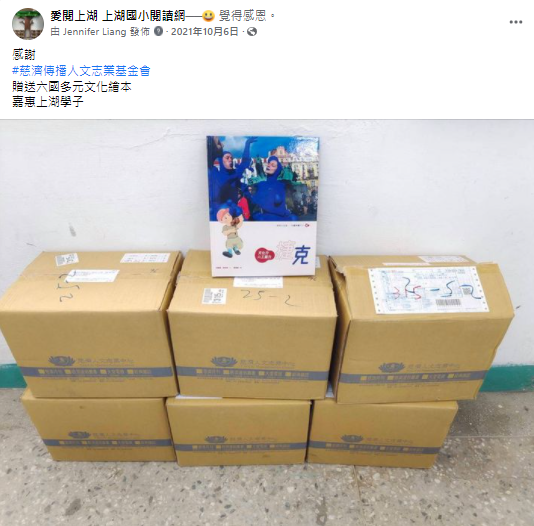 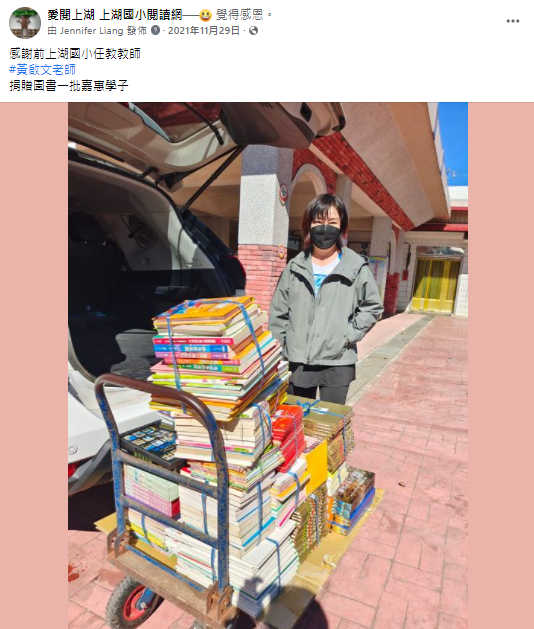 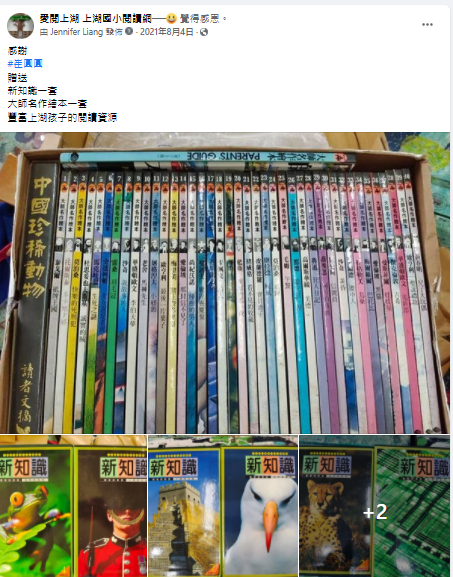 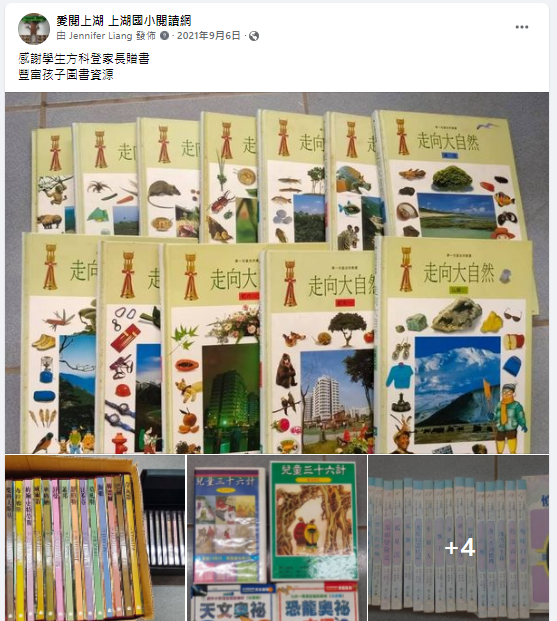 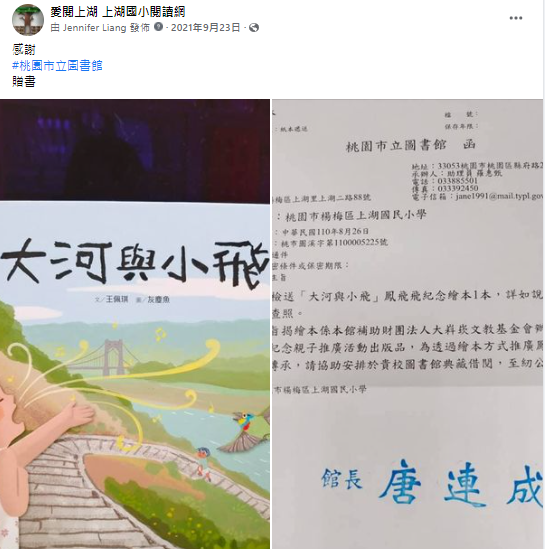 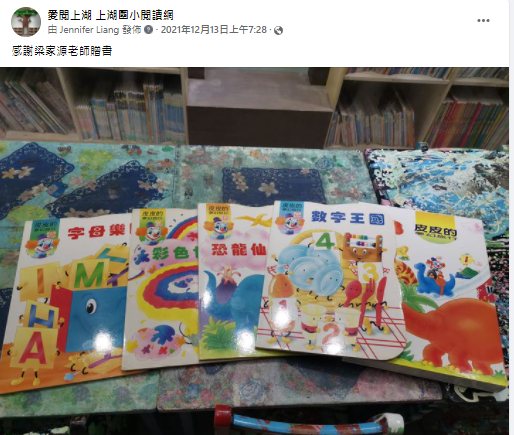 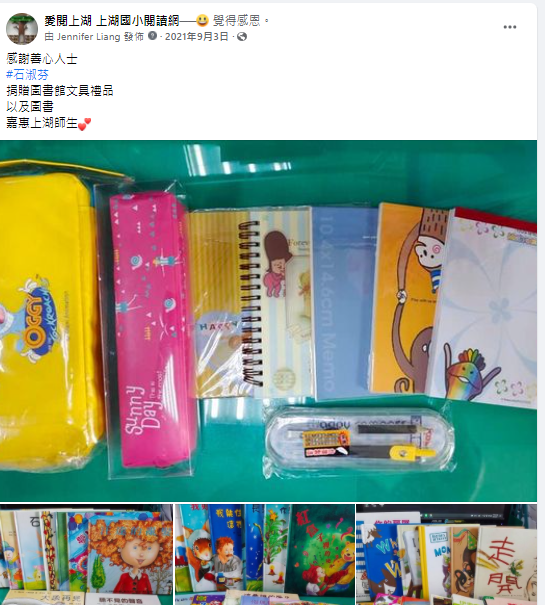 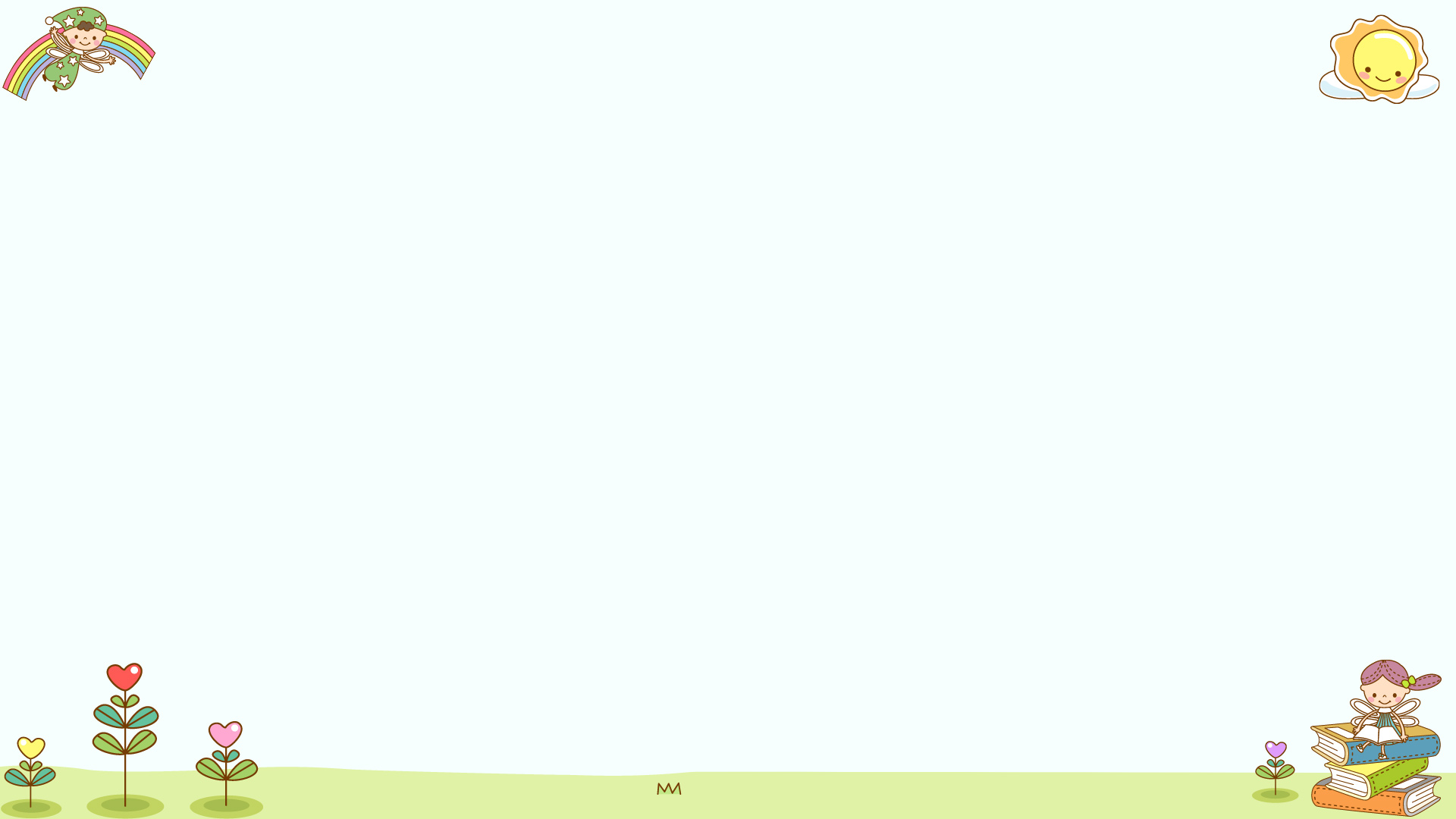 小小說書人
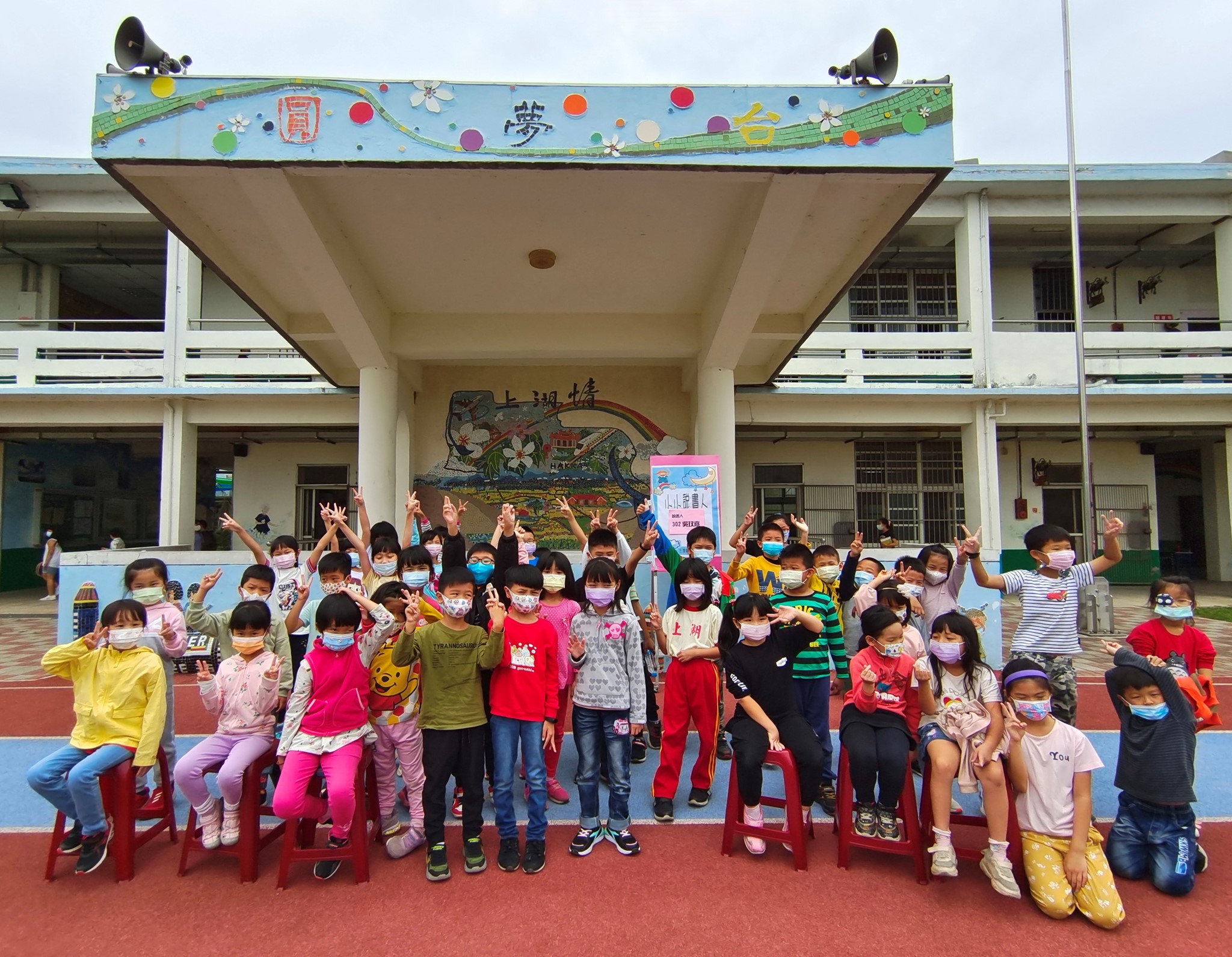 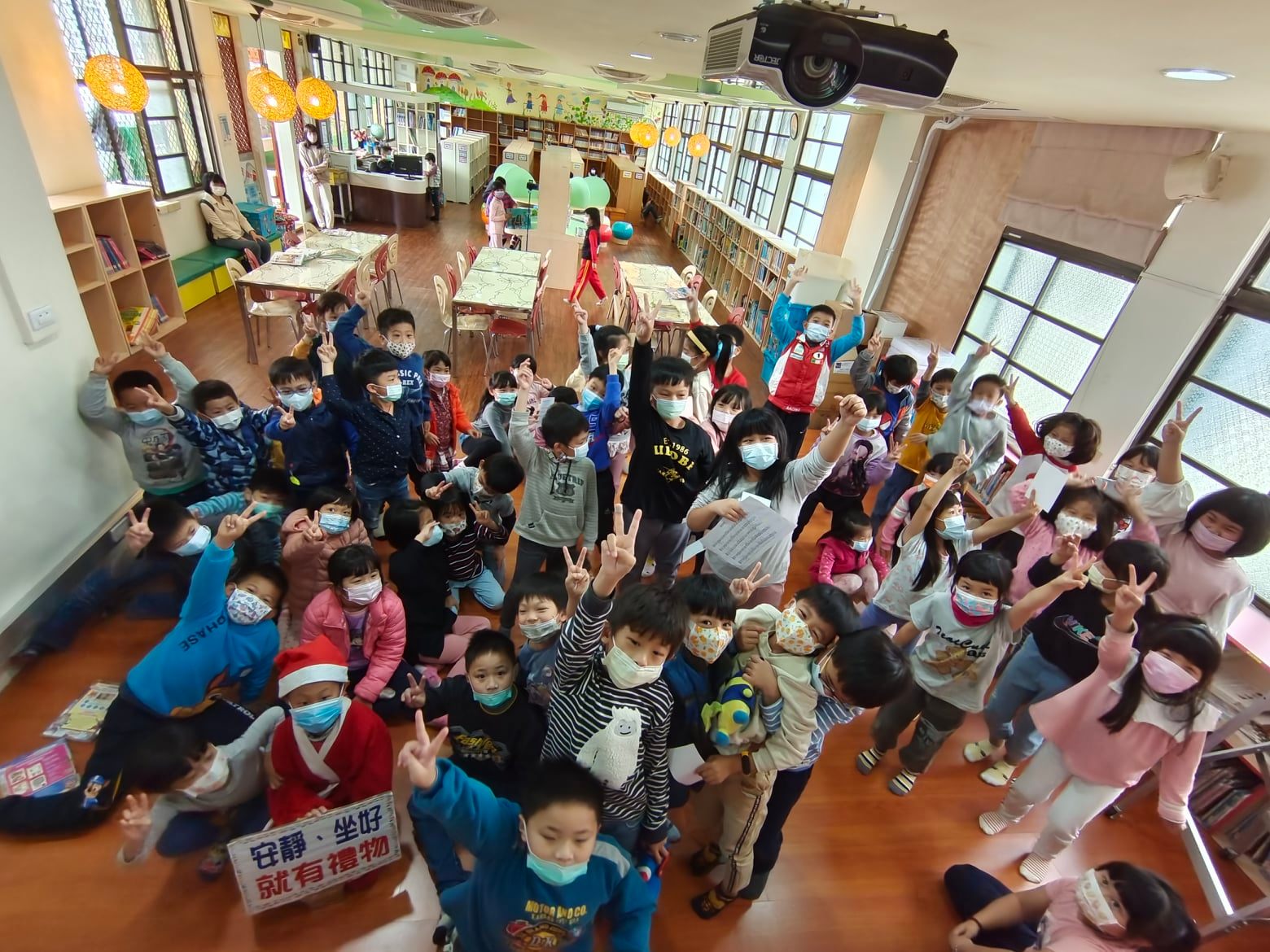 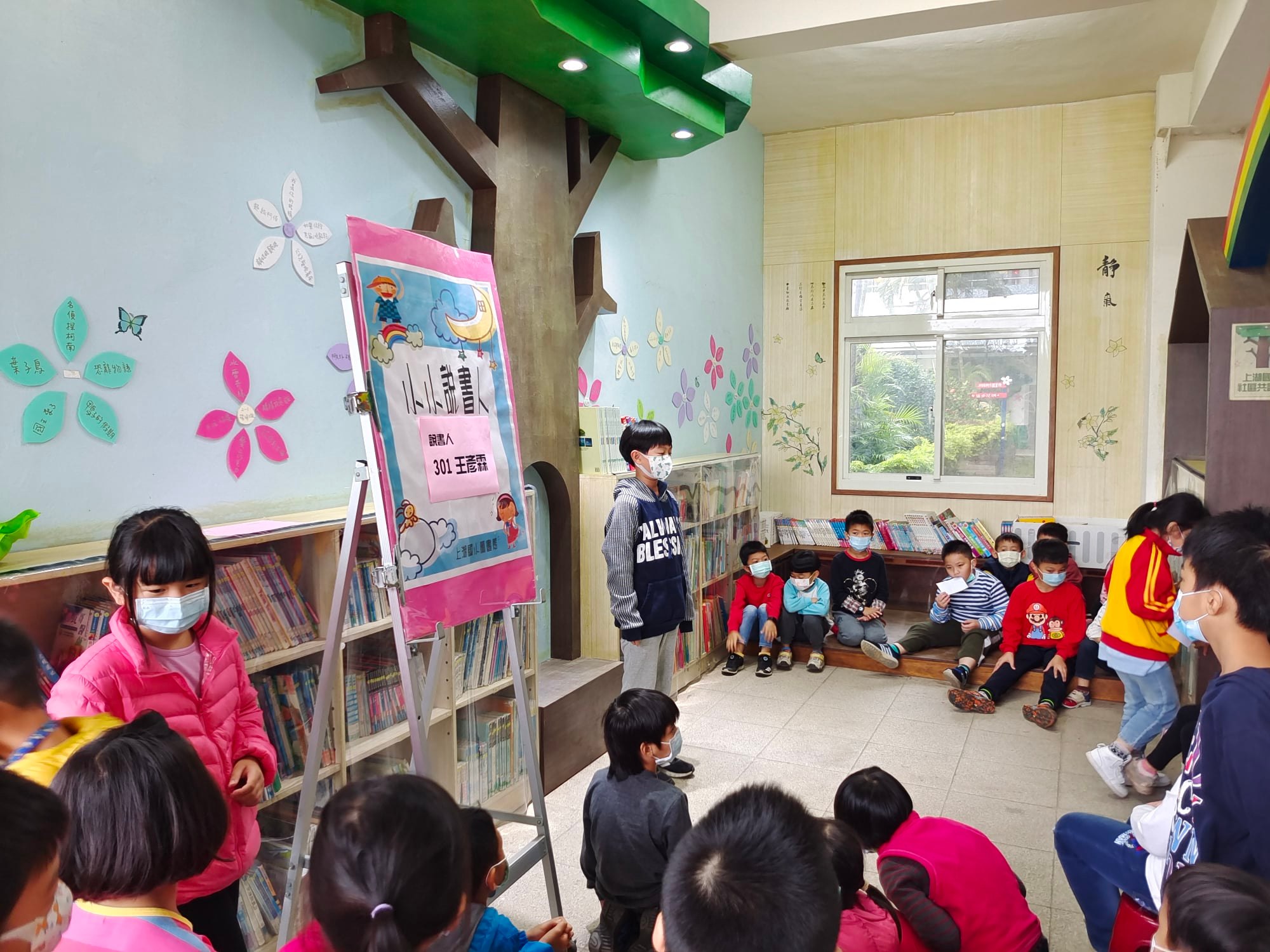 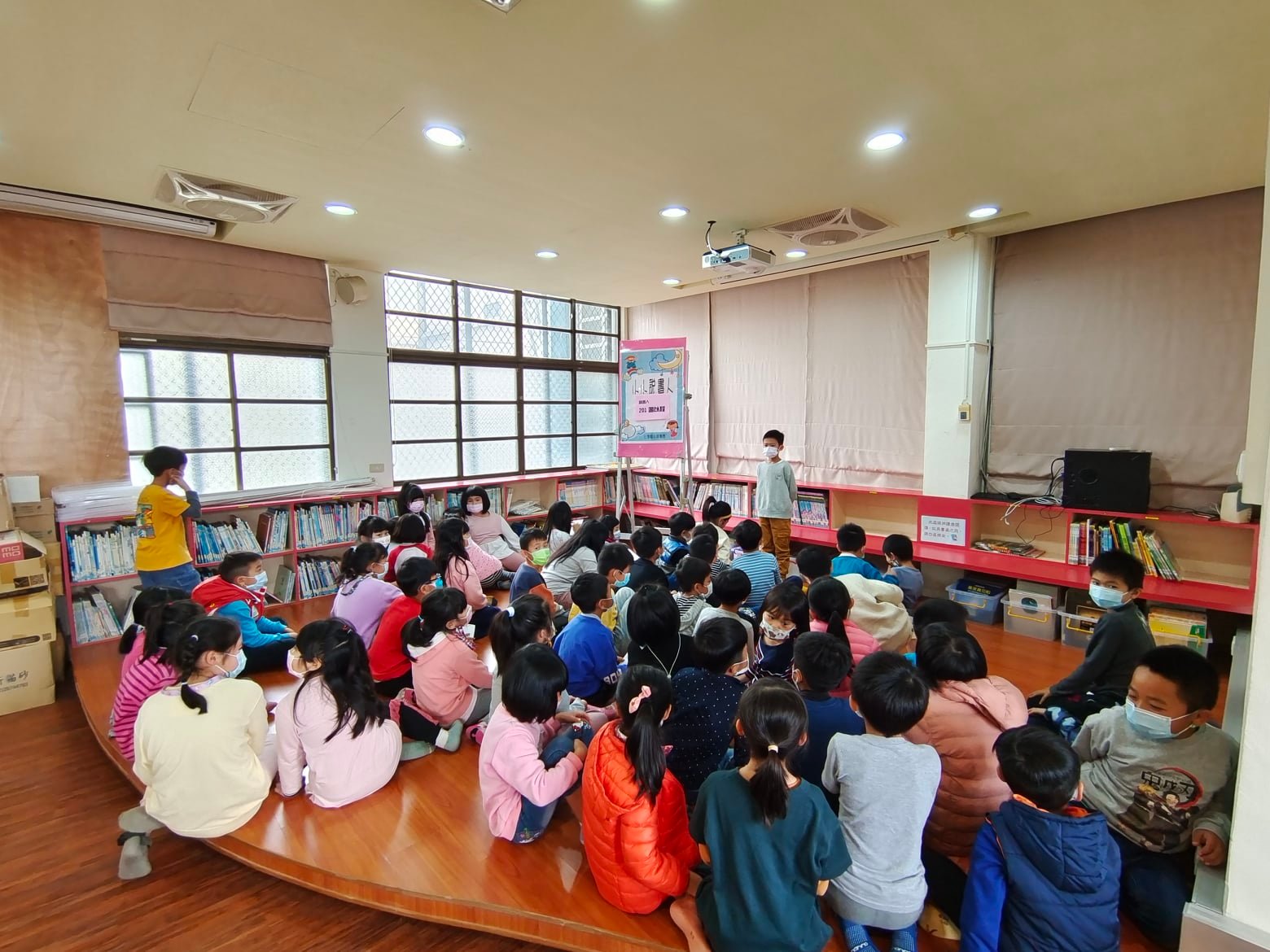 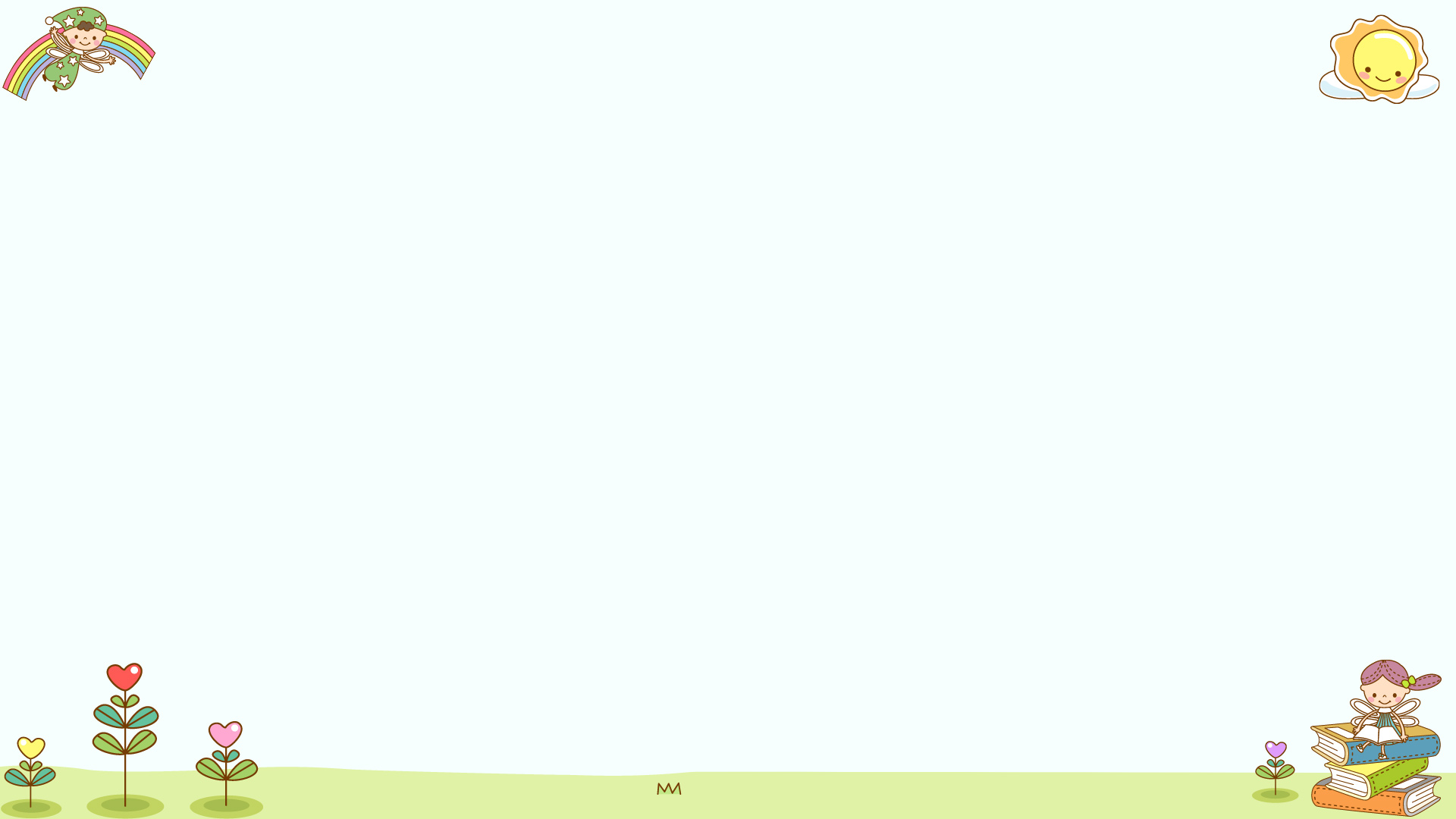 感謝一日志工
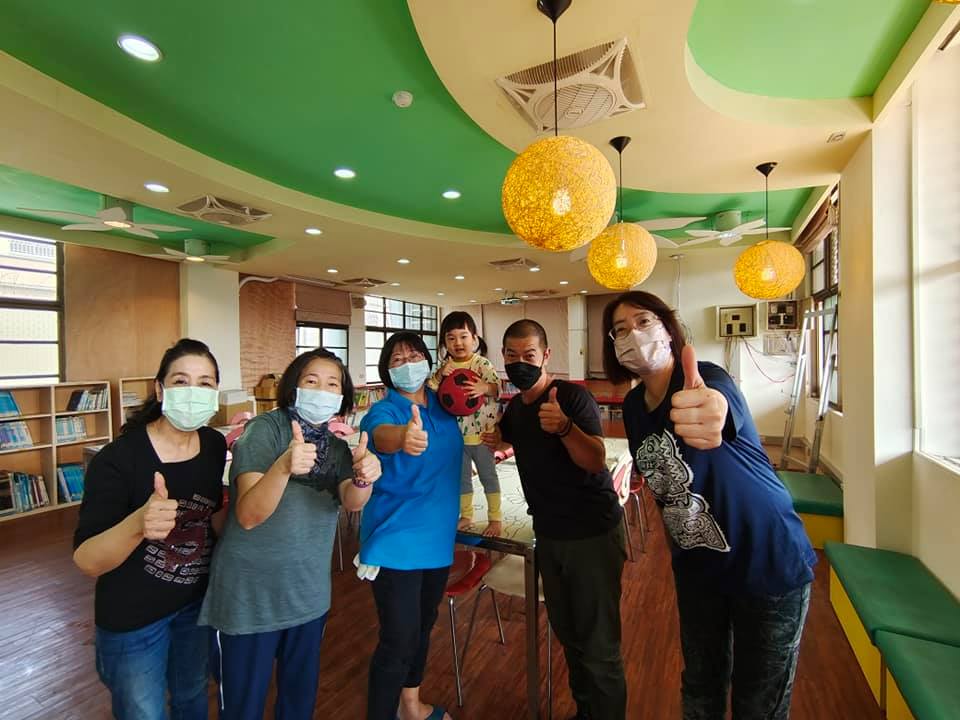 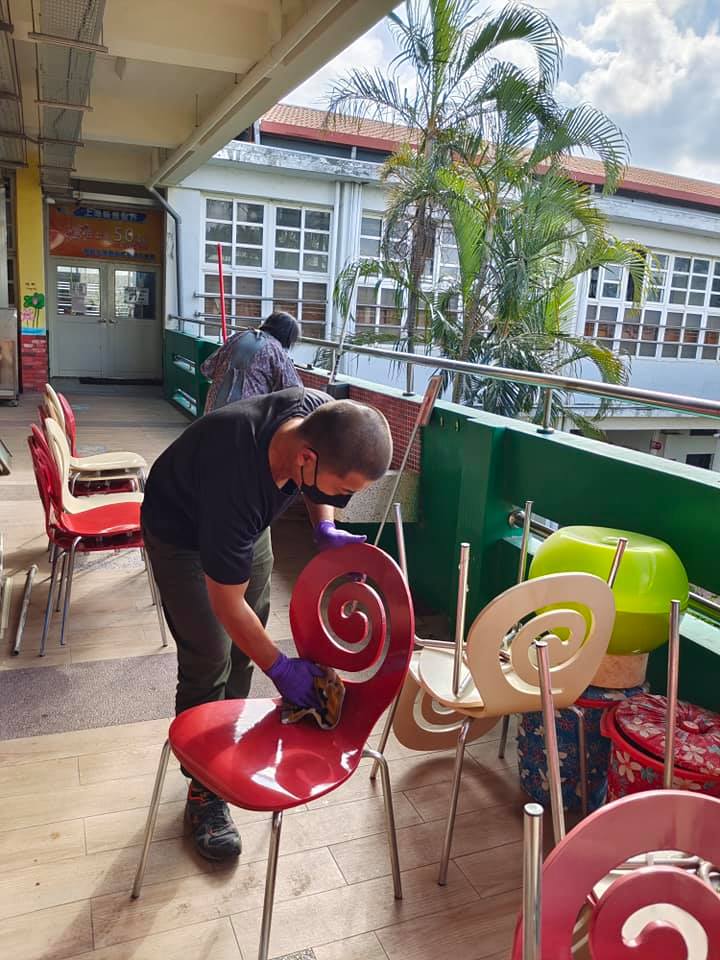 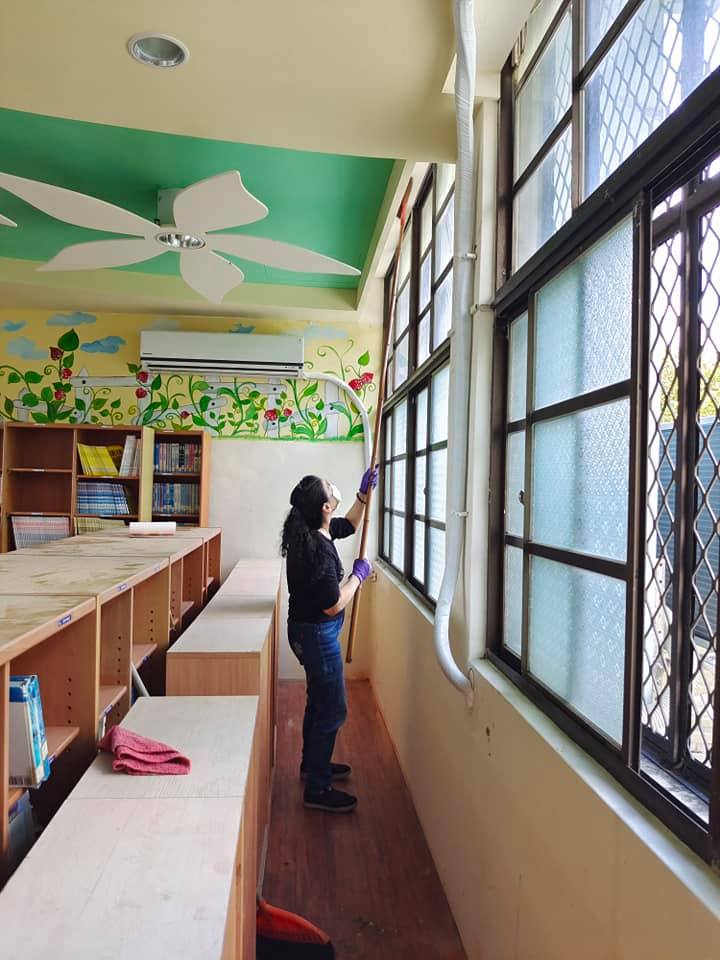 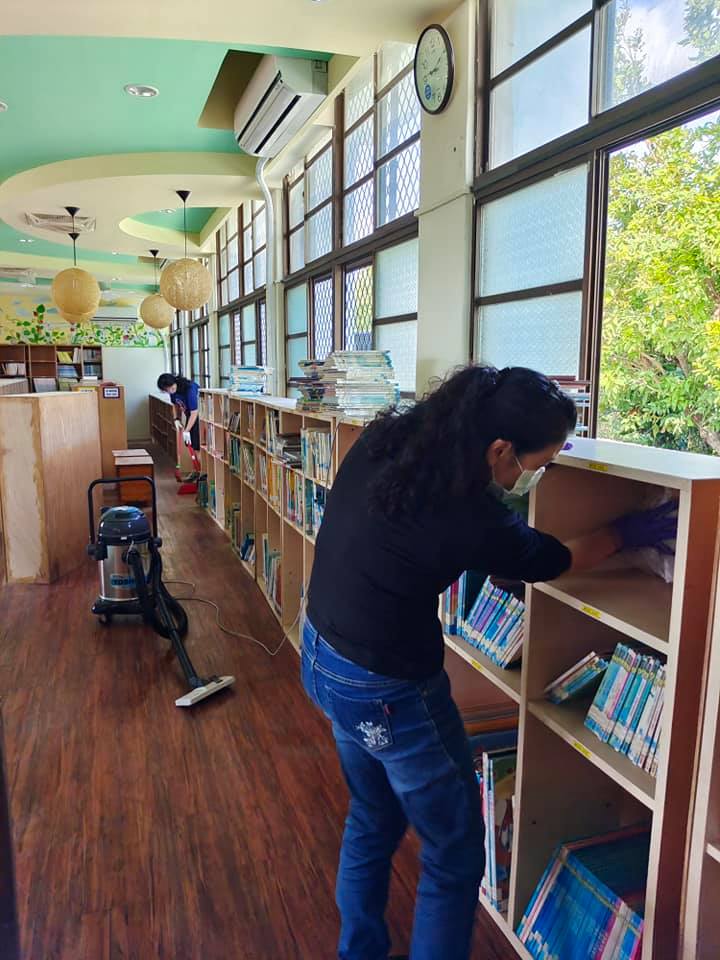 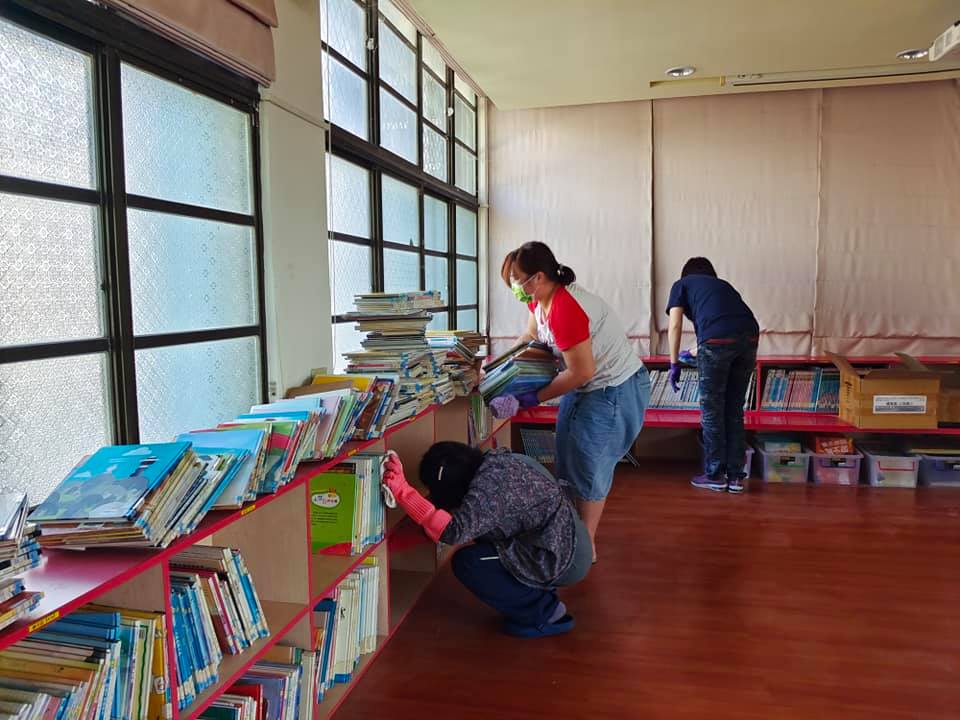 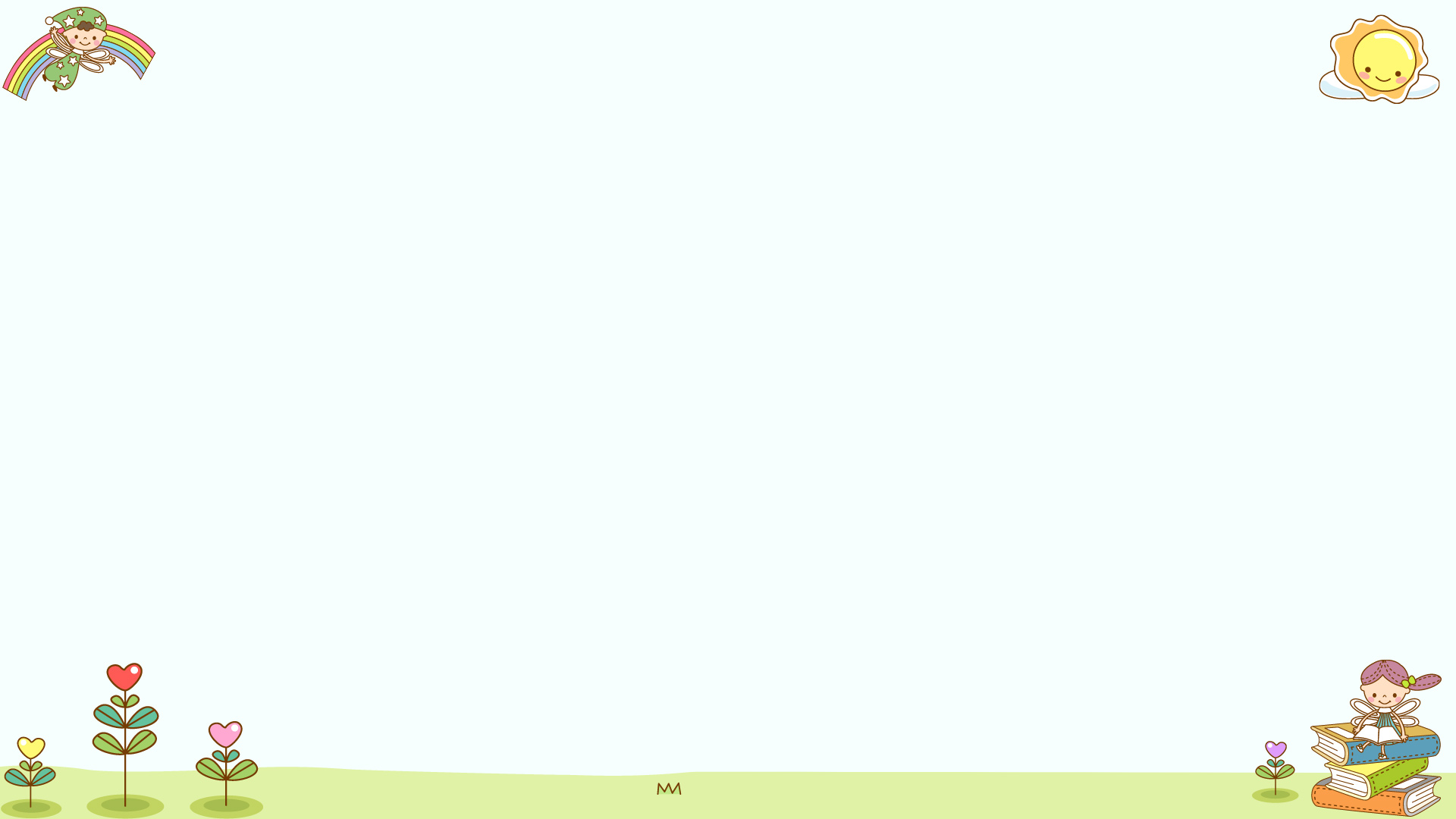 學期初的臨時書箱
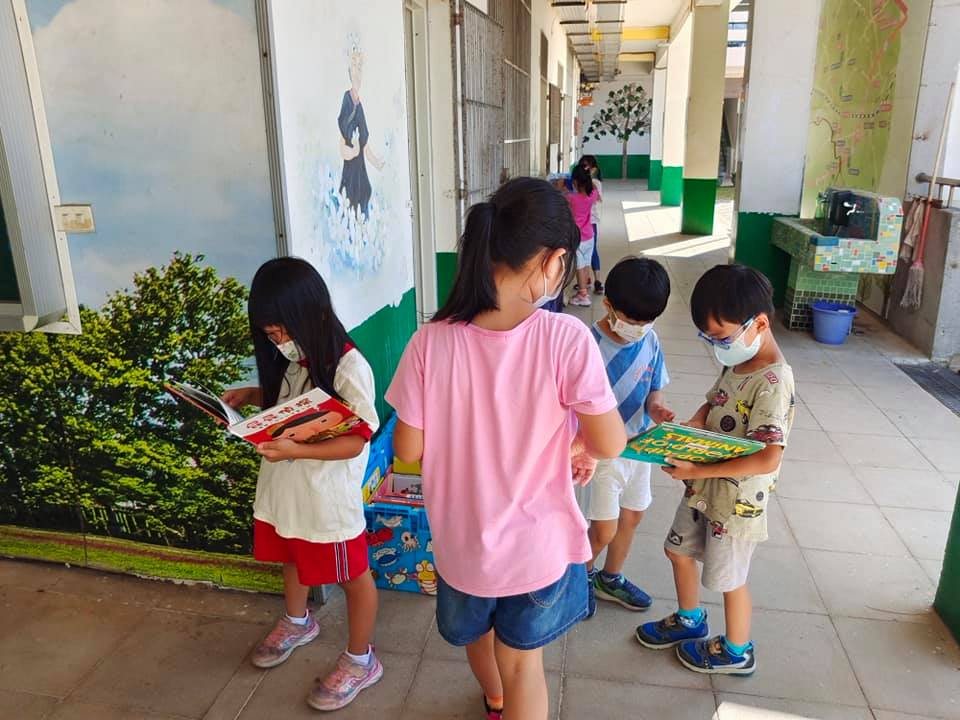 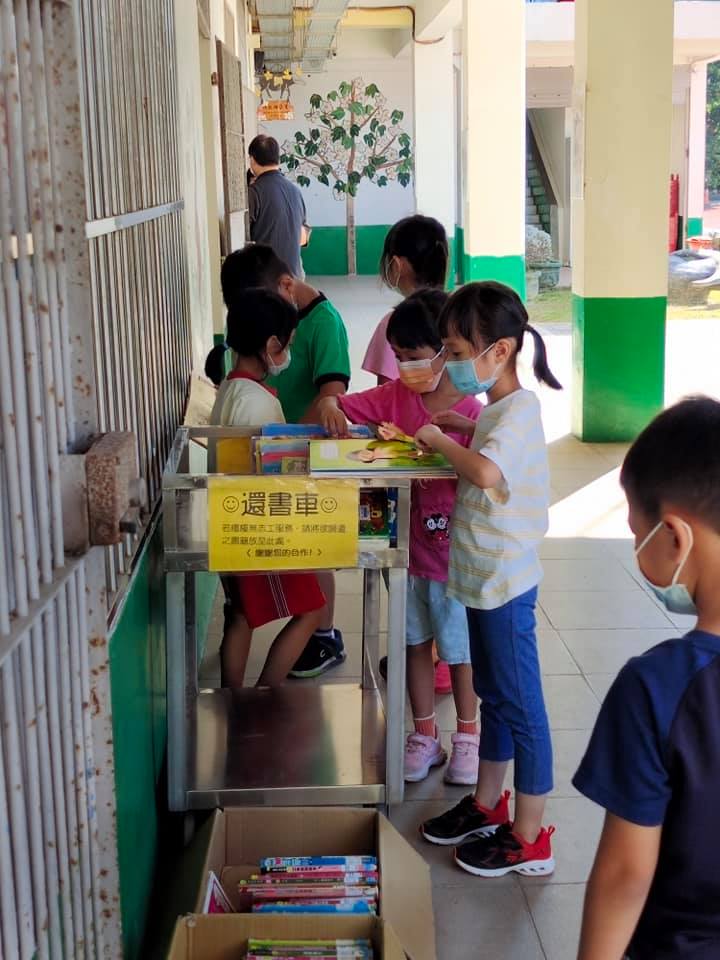 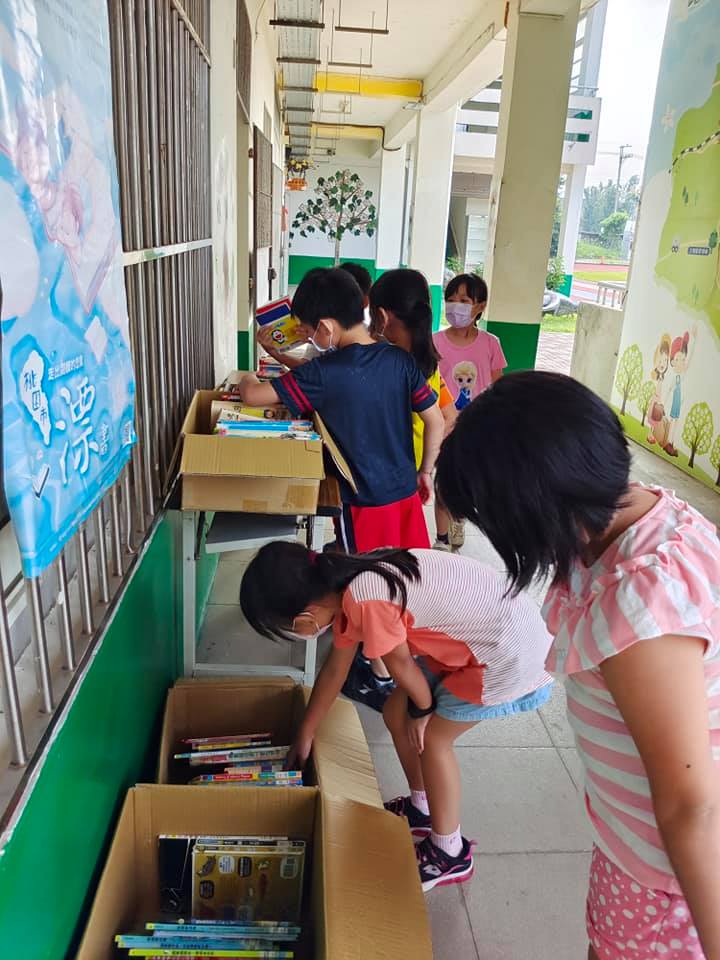 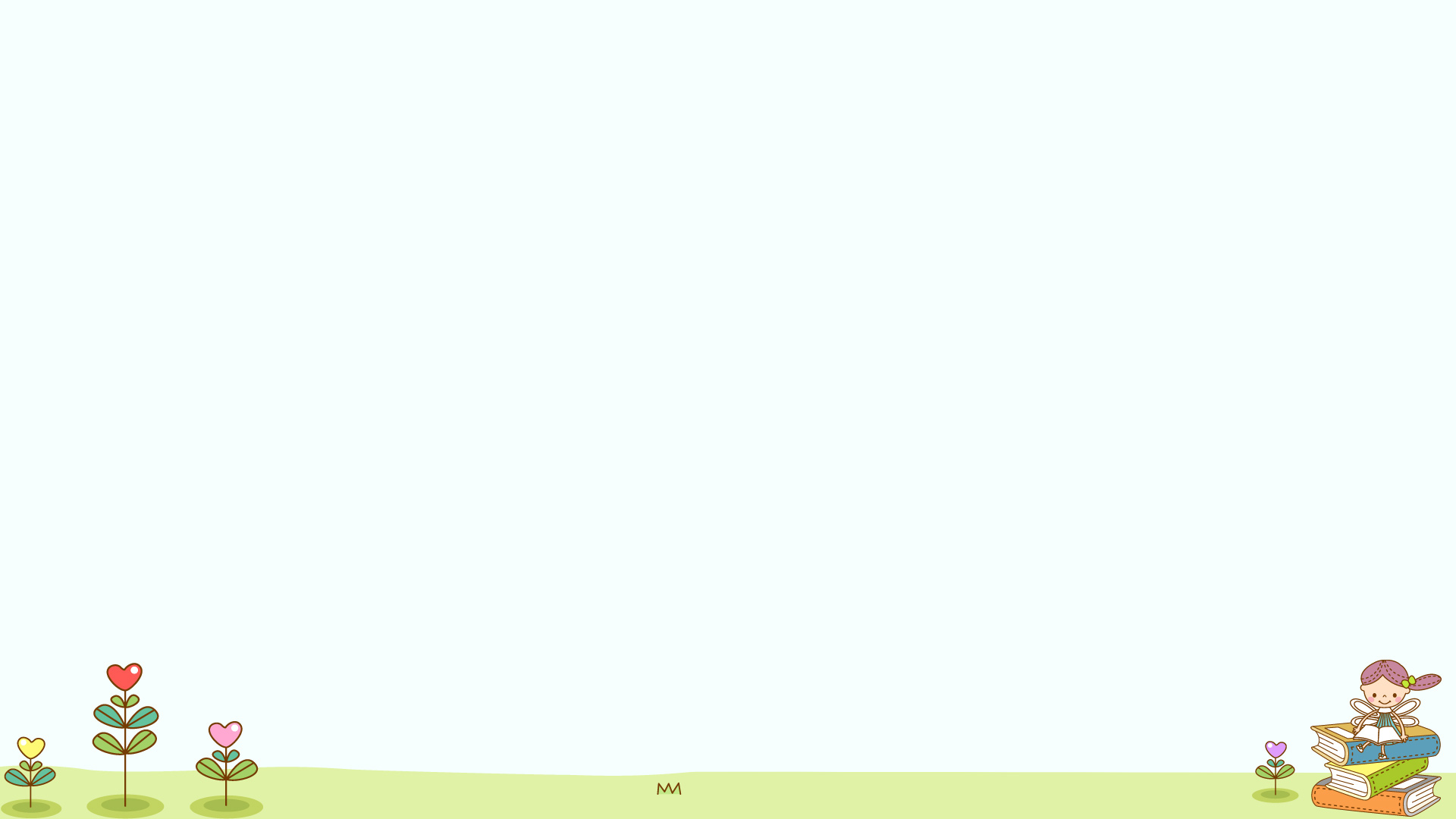 認識圖書館
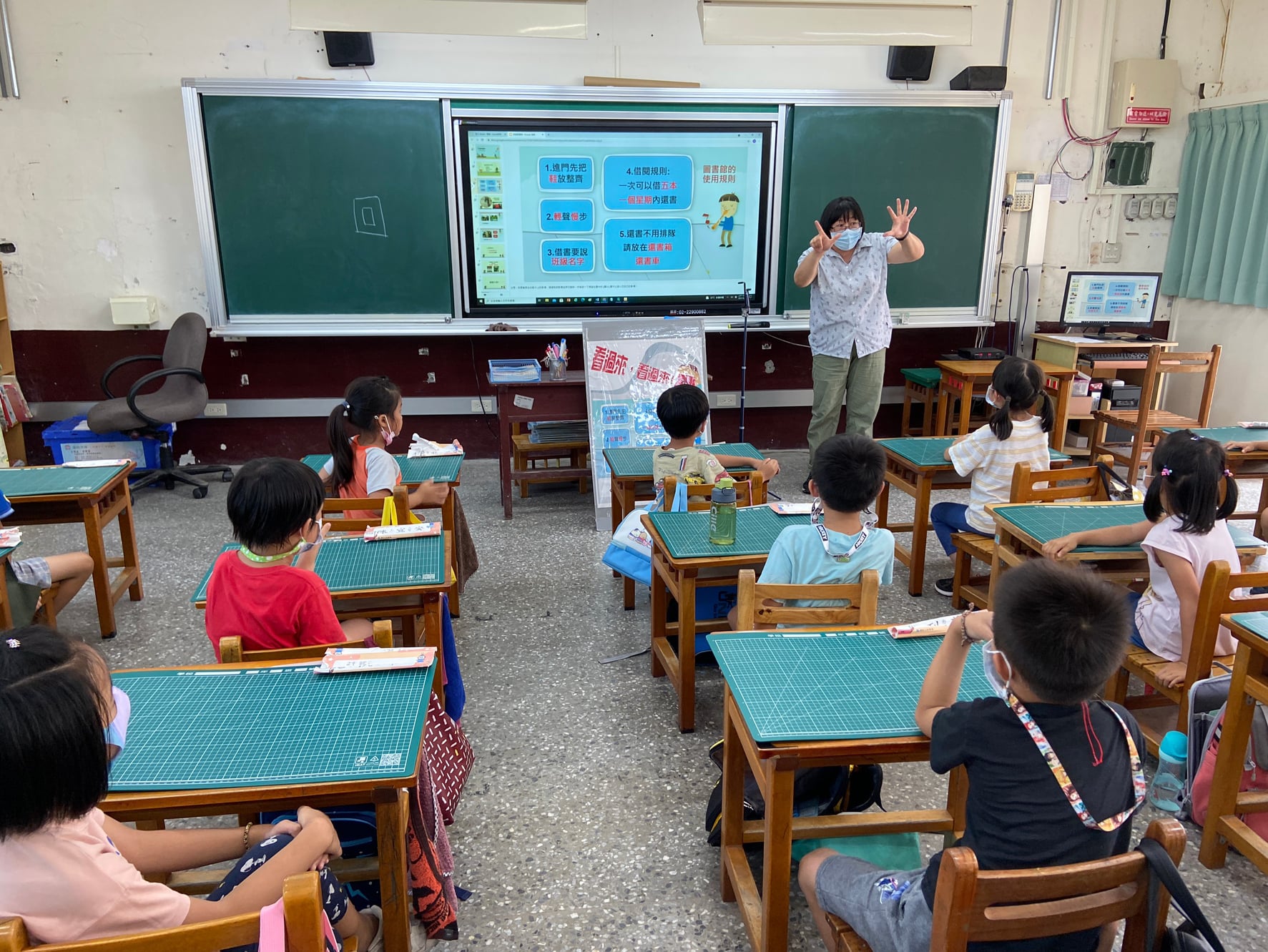 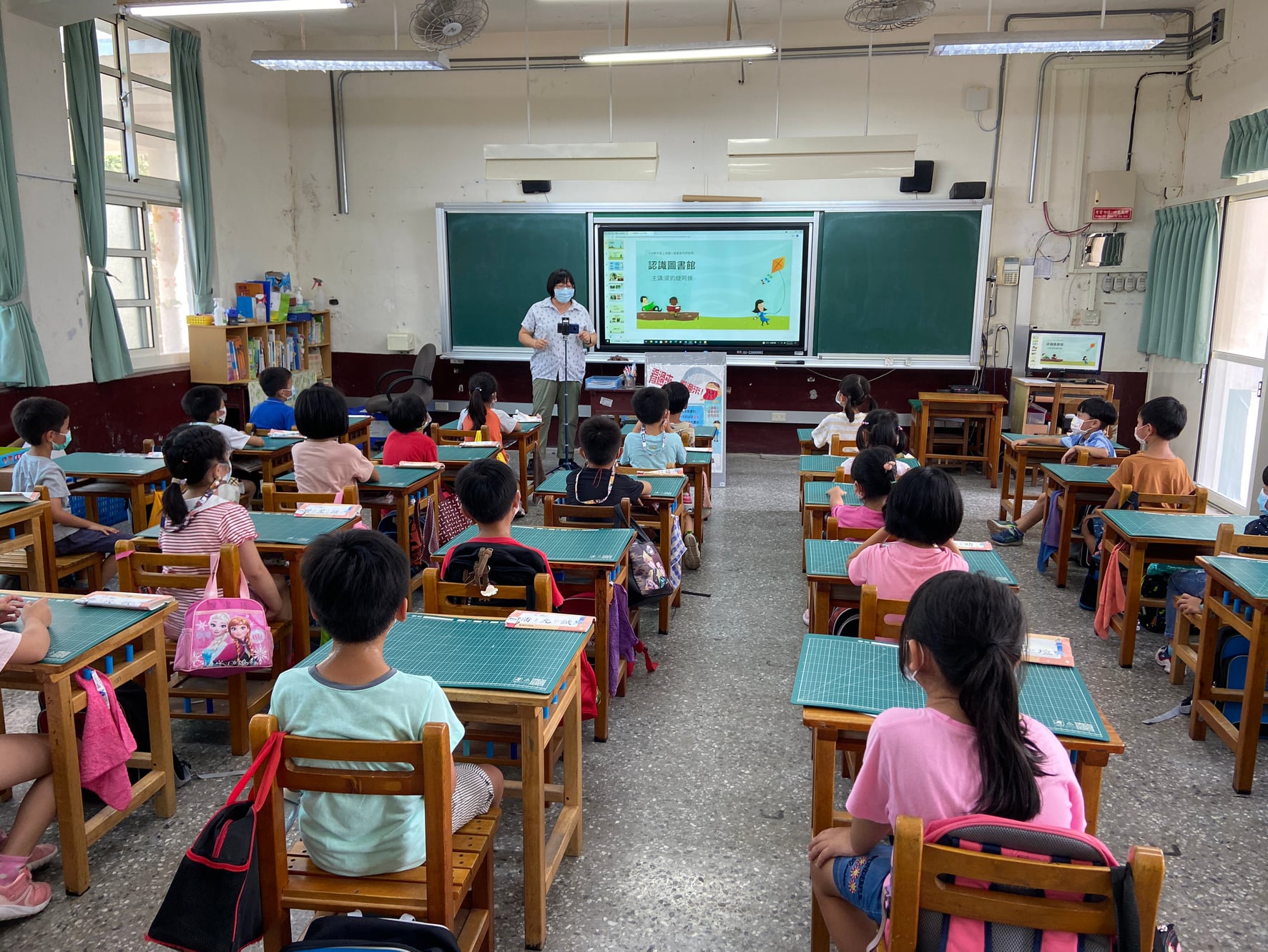 你該知道的「那些事」
你該認識的「那個人」
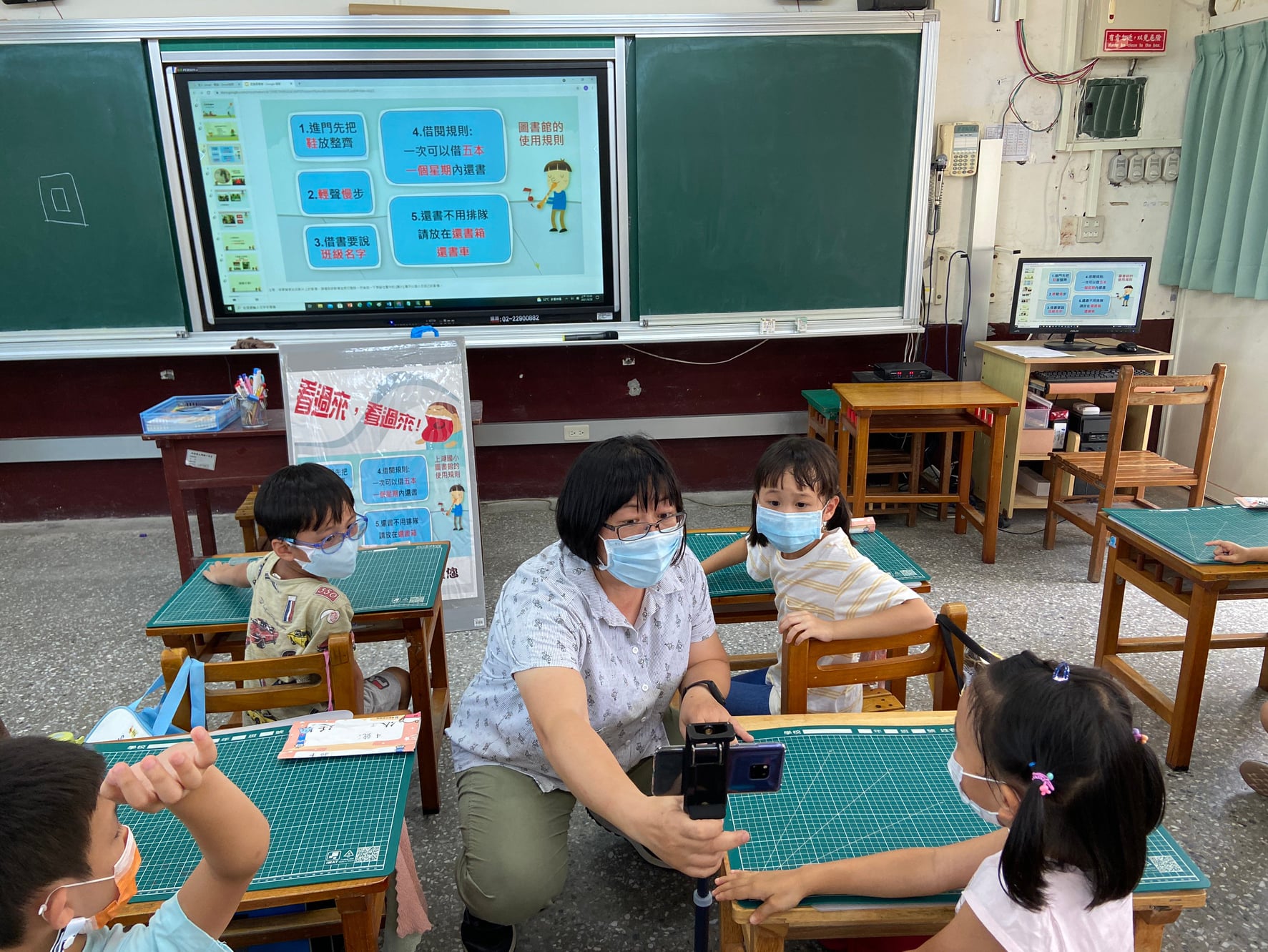 圖書館借閱規則
怎麼跟昀婕阿姨(聽障者)溝通?
學期借閱統計
109學年度借閱量集中在五年級，110學年度各年級借閱量都有提升
110學年度上學期開館雖然只有三個月，借閱量仍超越109學年度!
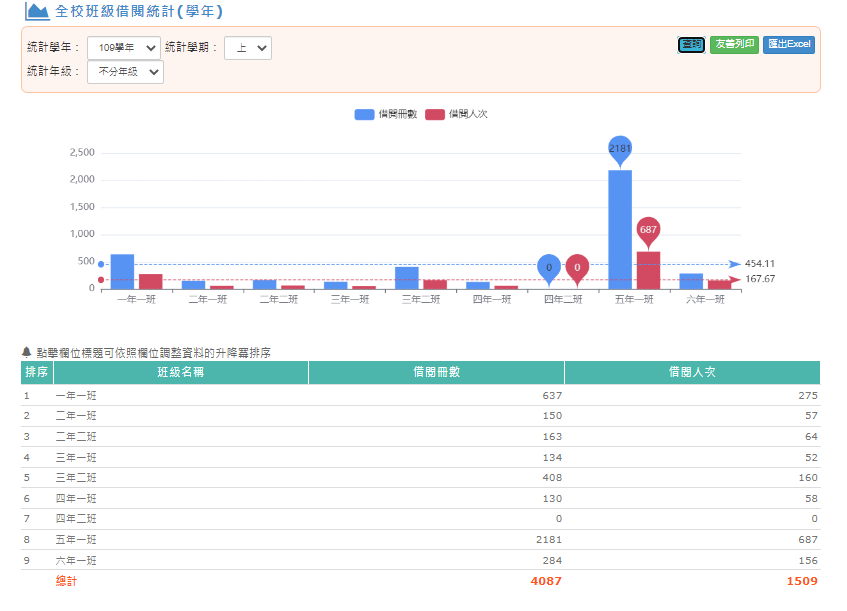 勝!
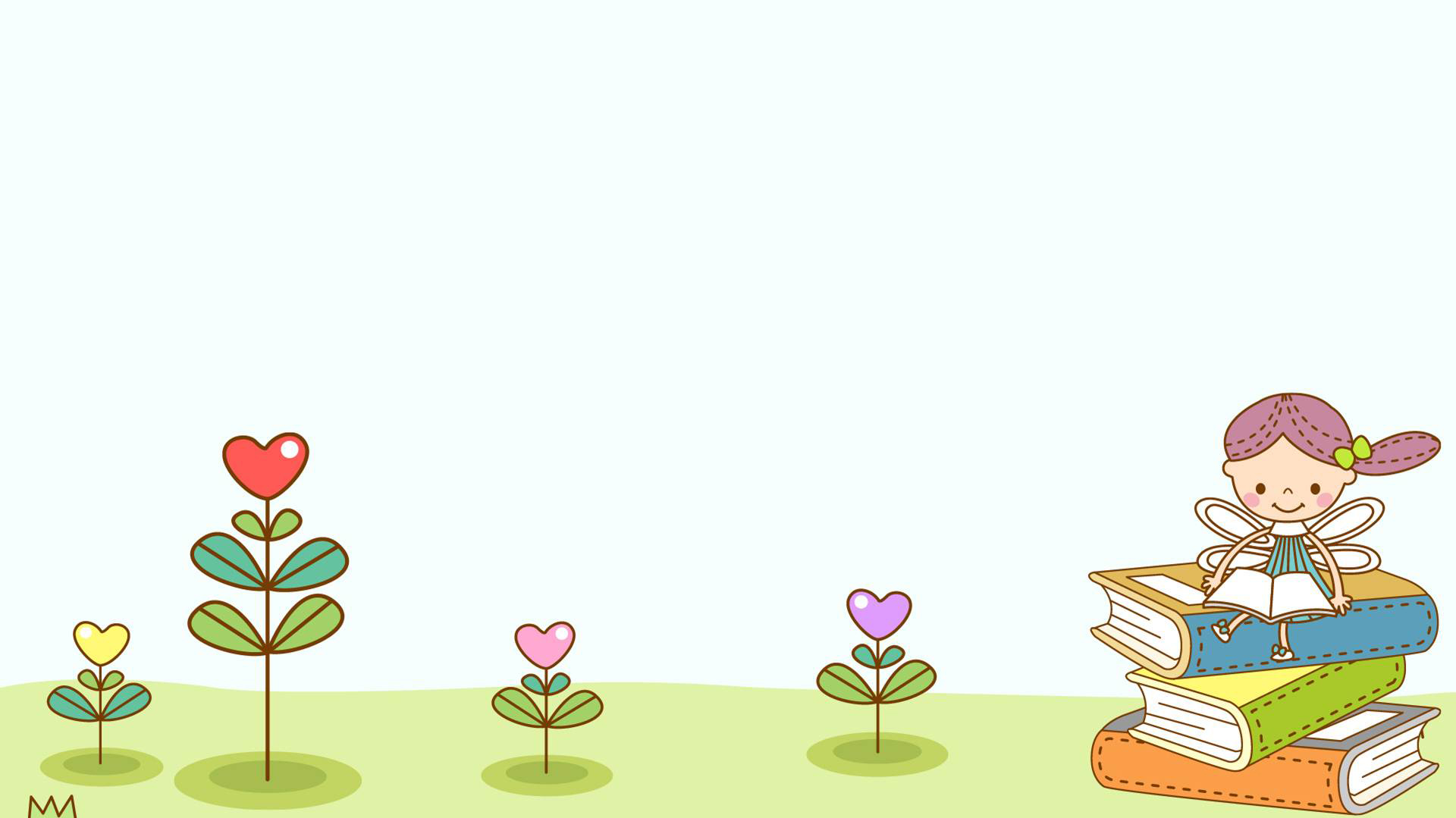 謝謝大家對於上湖國小
閱讀活動的支持和協助